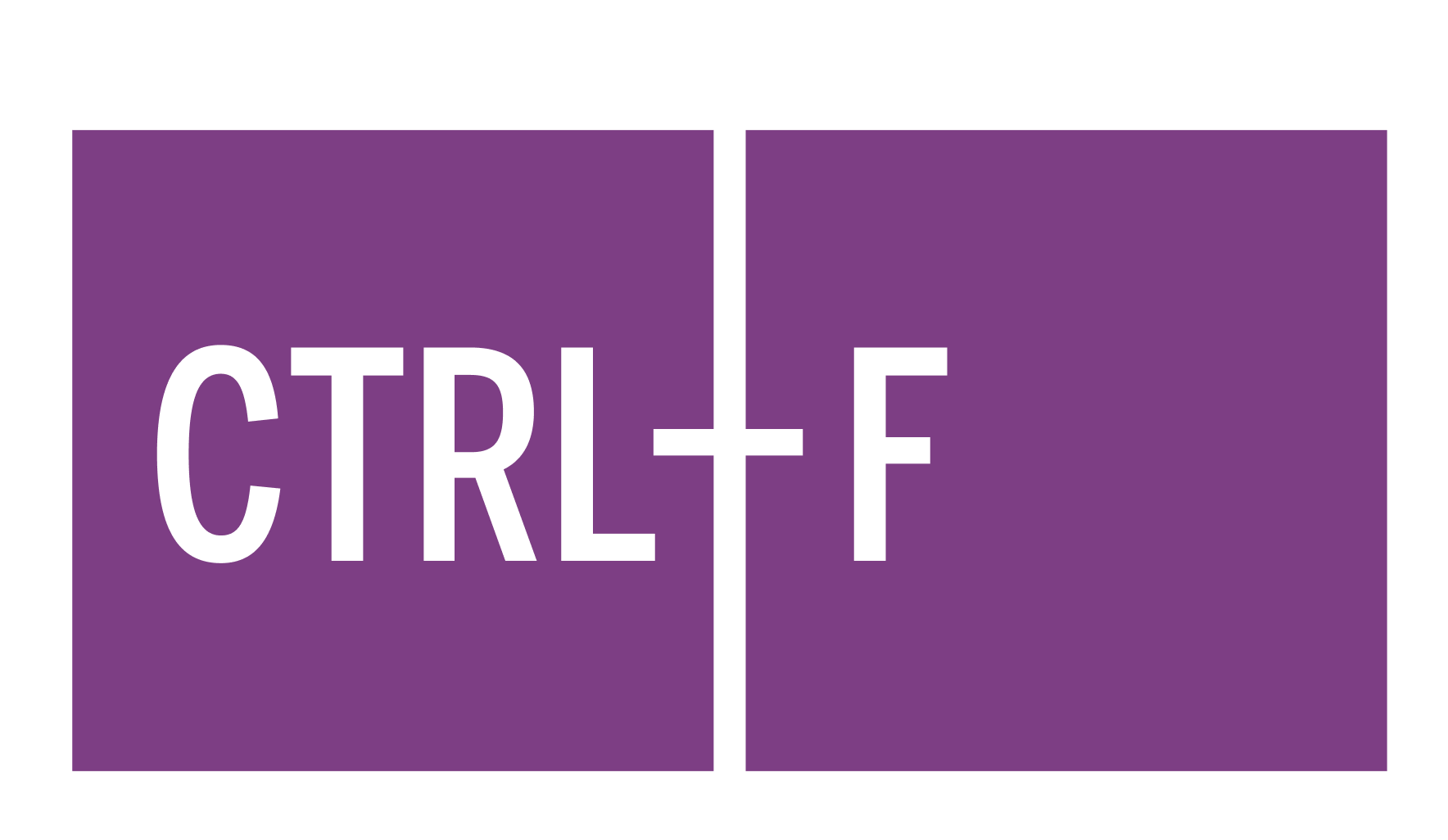 Digital Platforms & Verification Skills
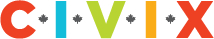 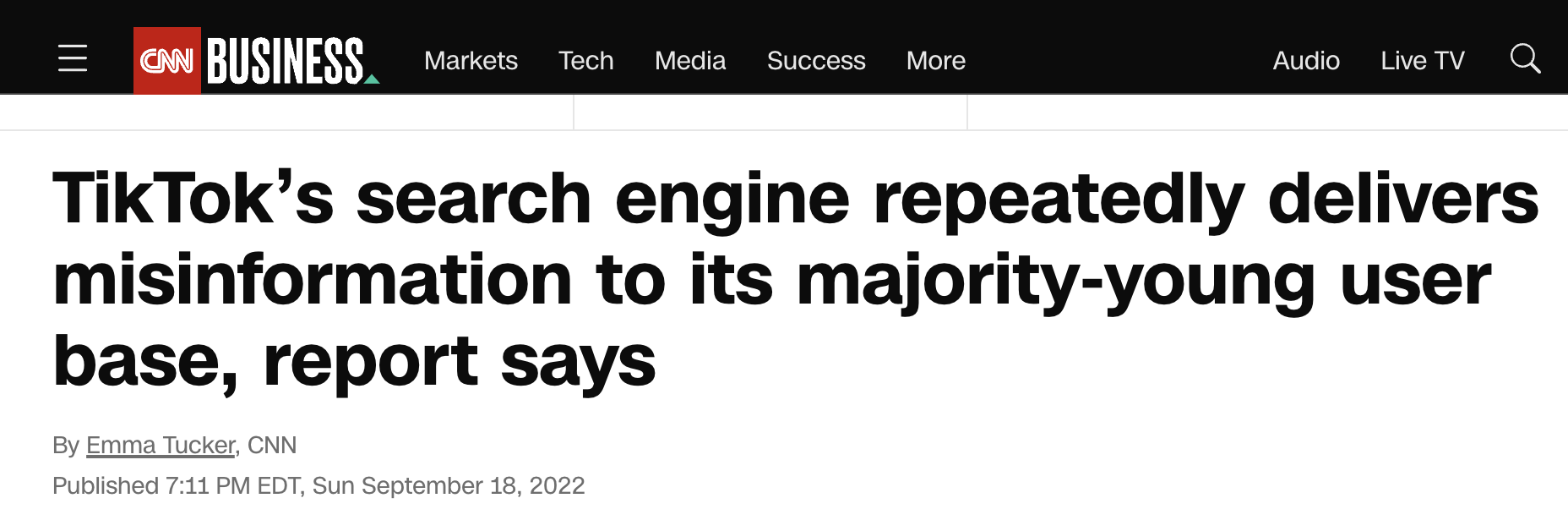 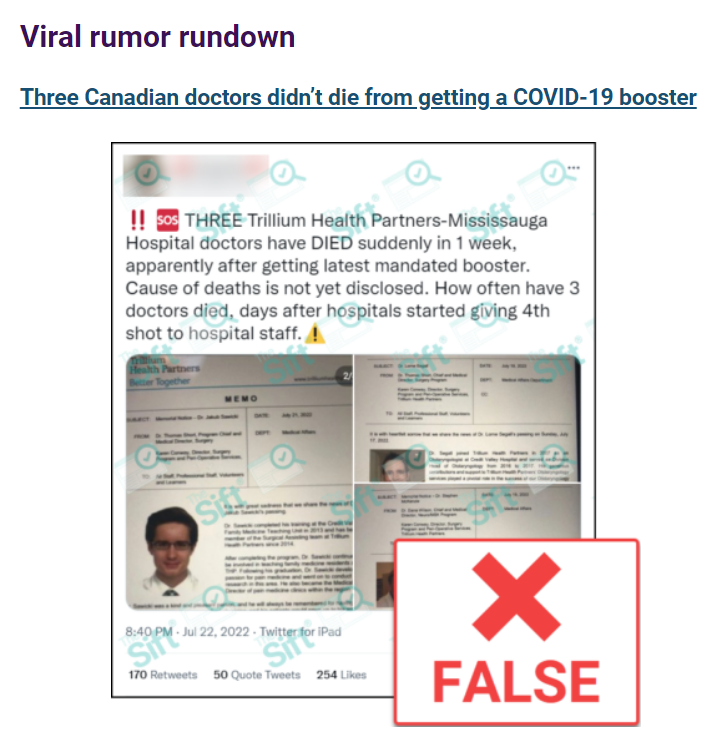 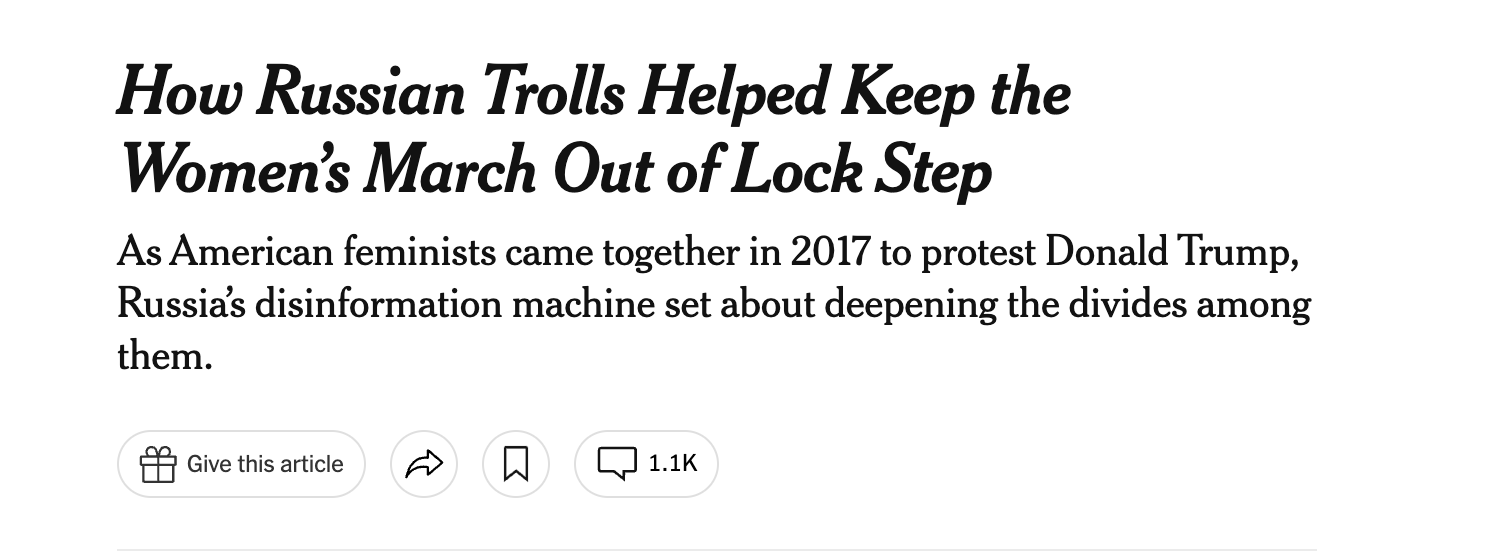 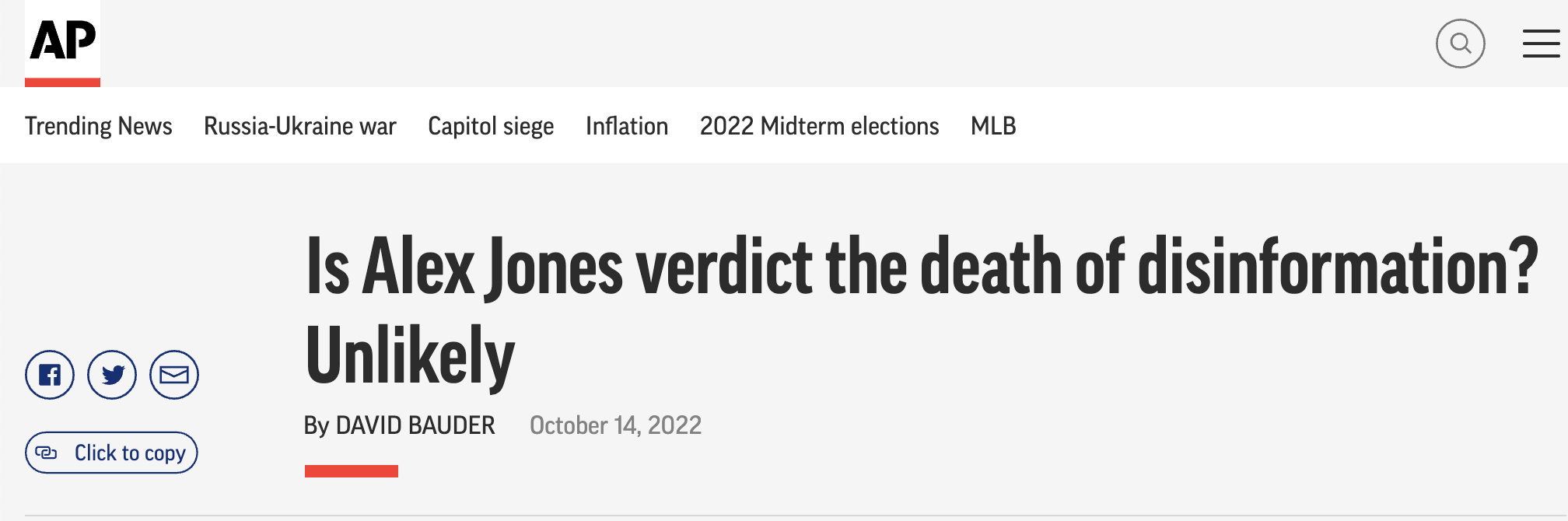 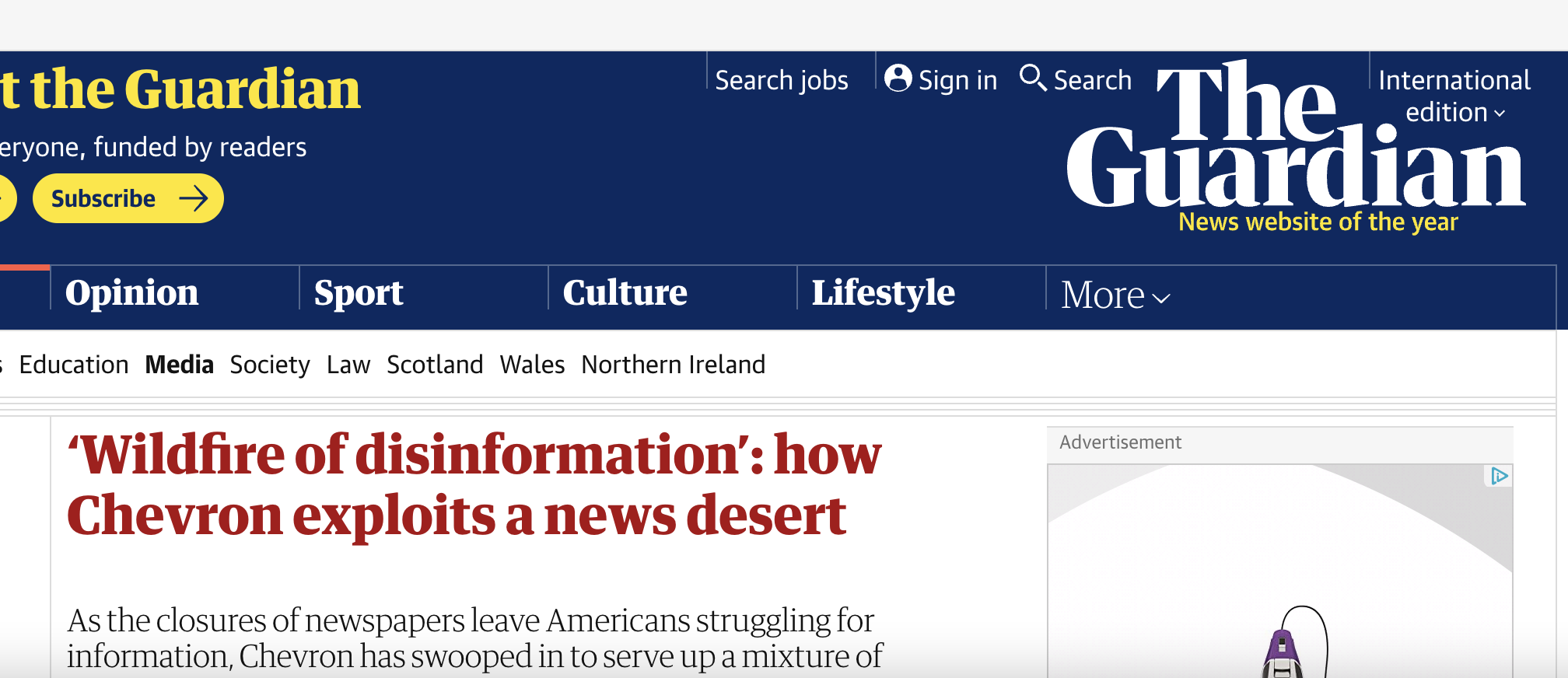 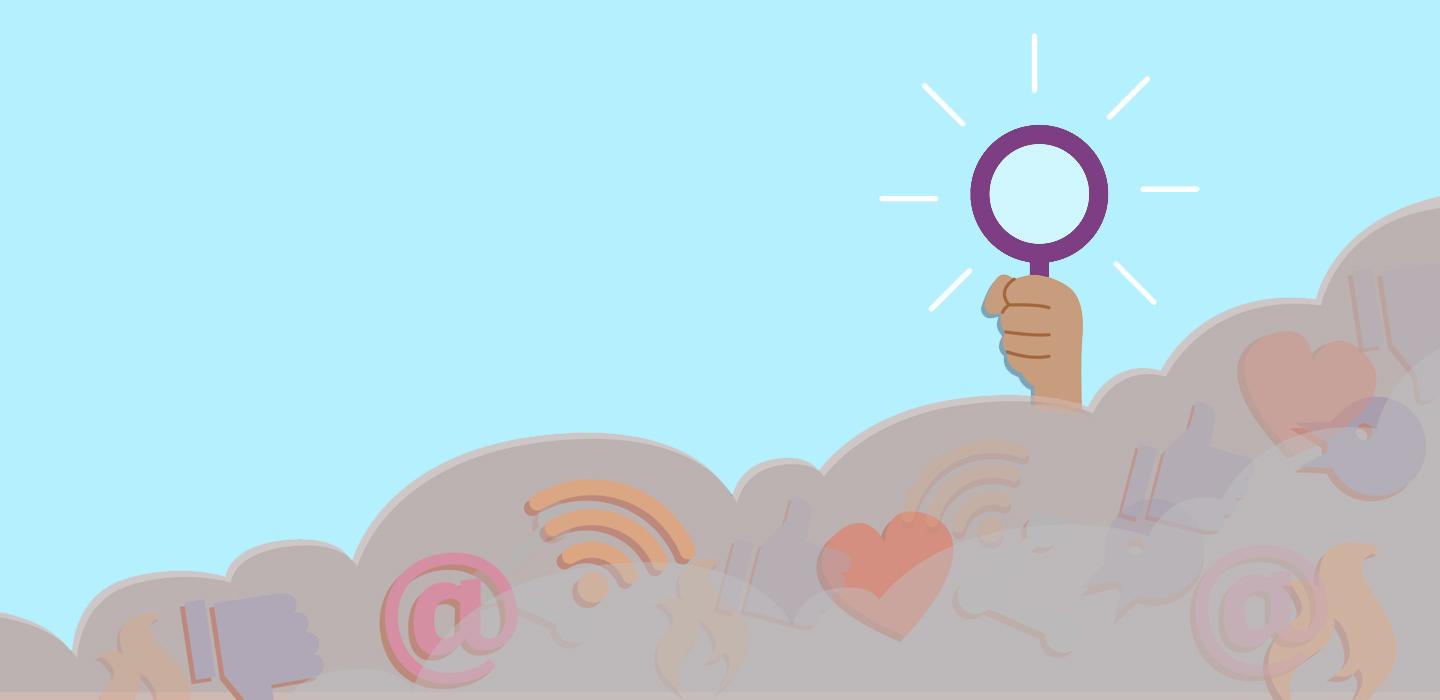 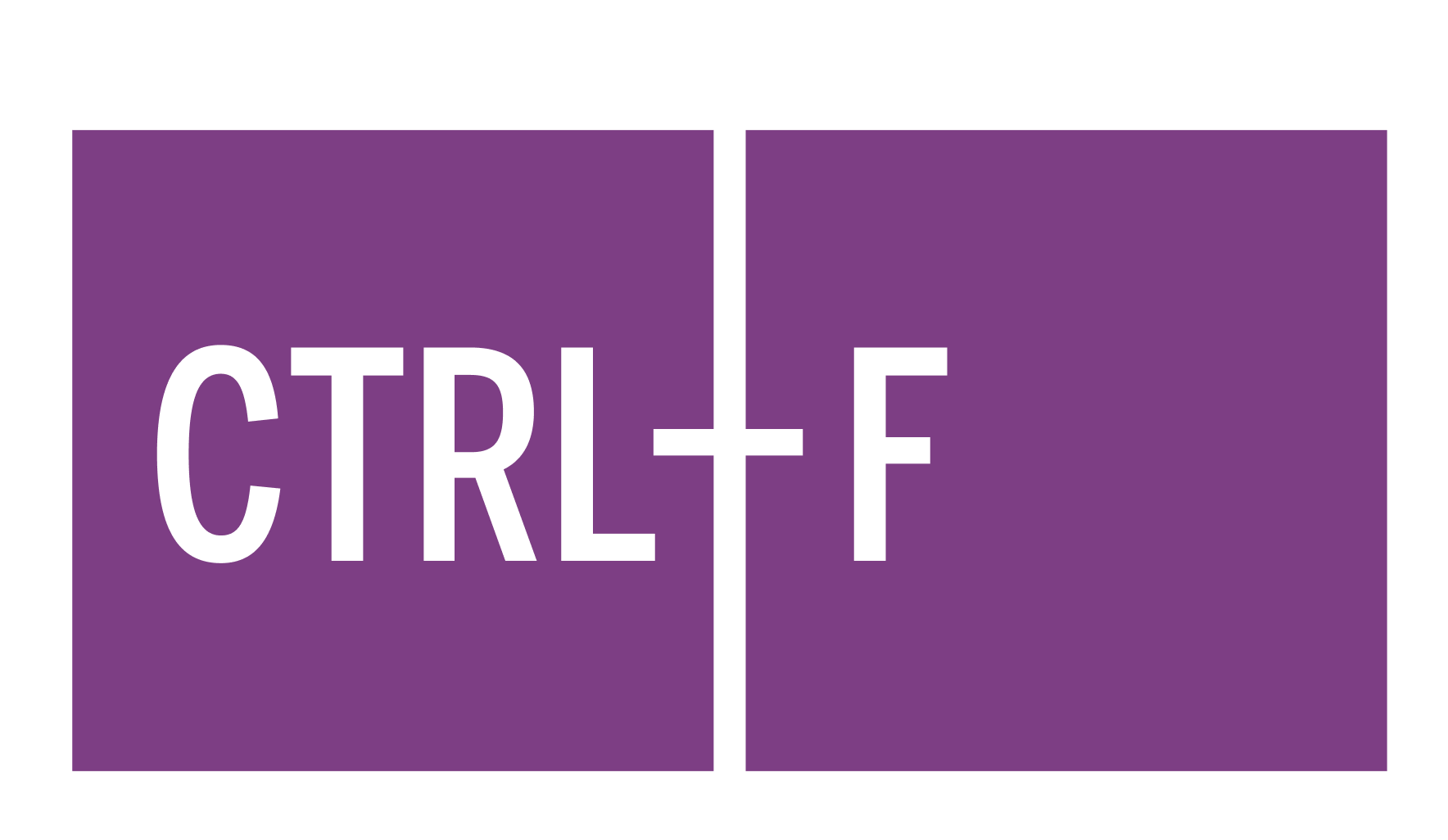 Informed Citizenship
How do we evaluate the information that we see and hear?
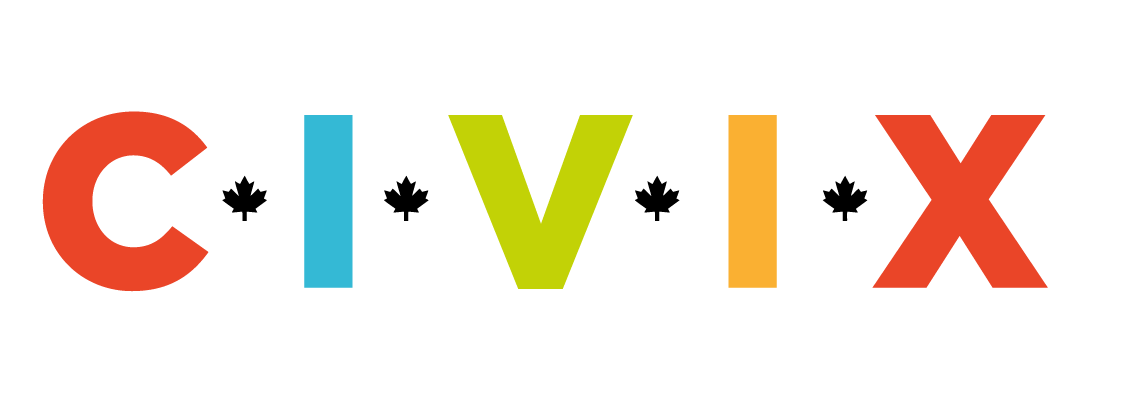 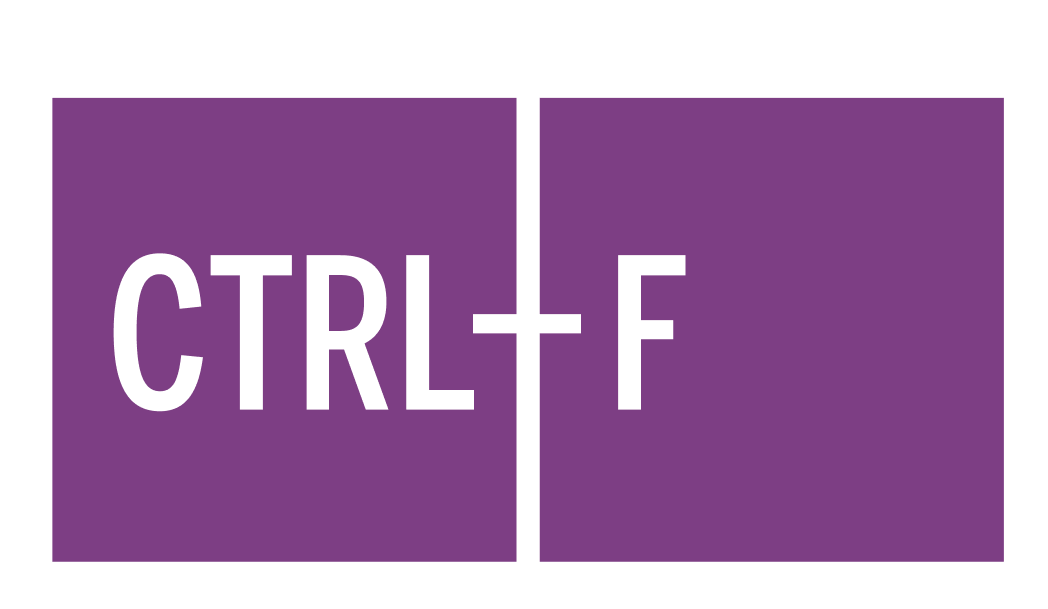 Encourages students to: 
Understand the importance of being an informed citizen
Care about what is true or credible 
Habitually evaluate sources and claims 
Seek out information from reliable sources
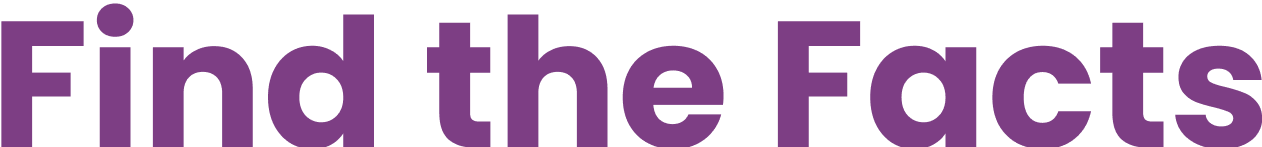 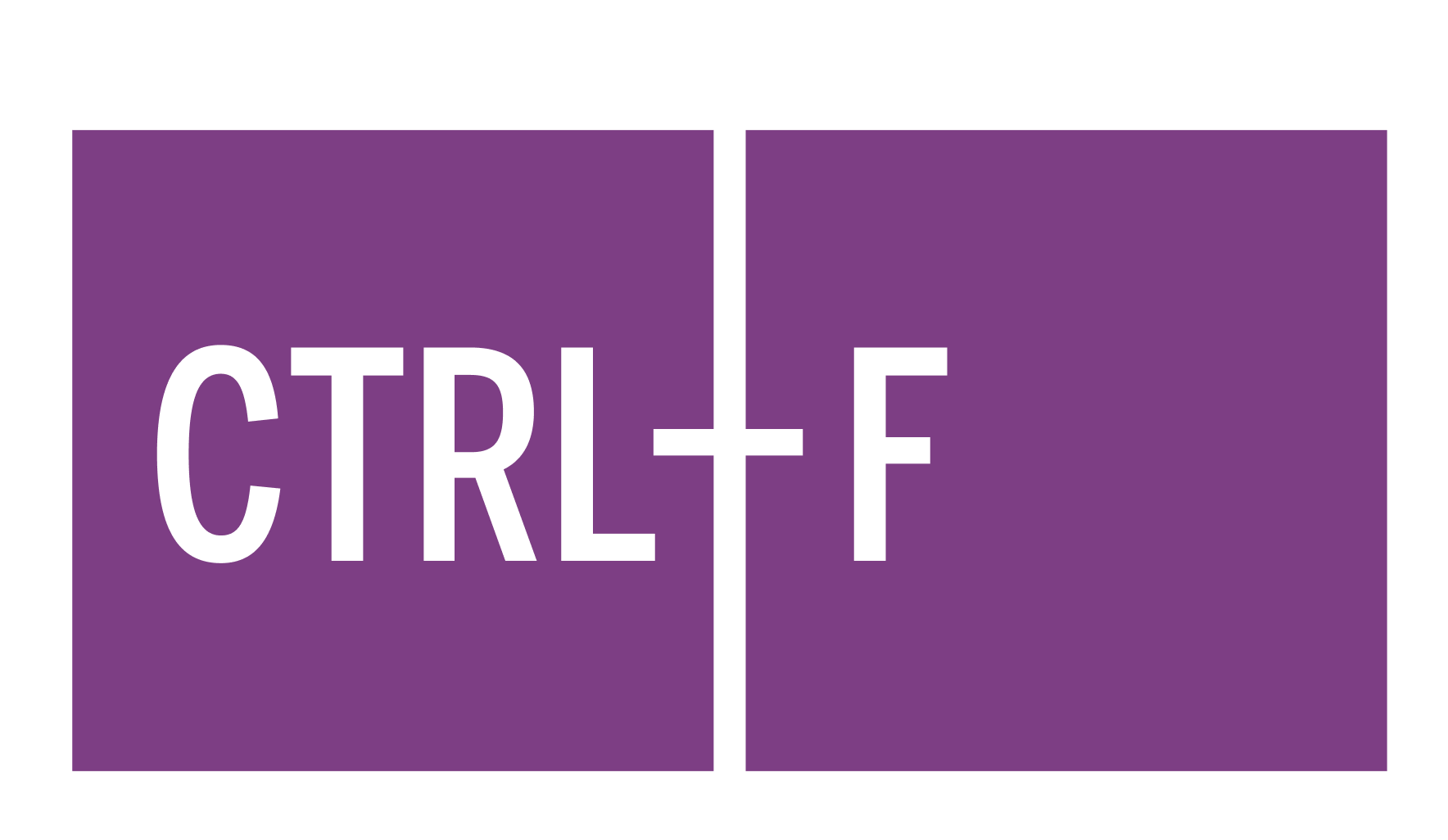 Examples page: ctrl-f.ca/en/halifax
Are These Real?
Both fake?

Both real?

One real one fake?
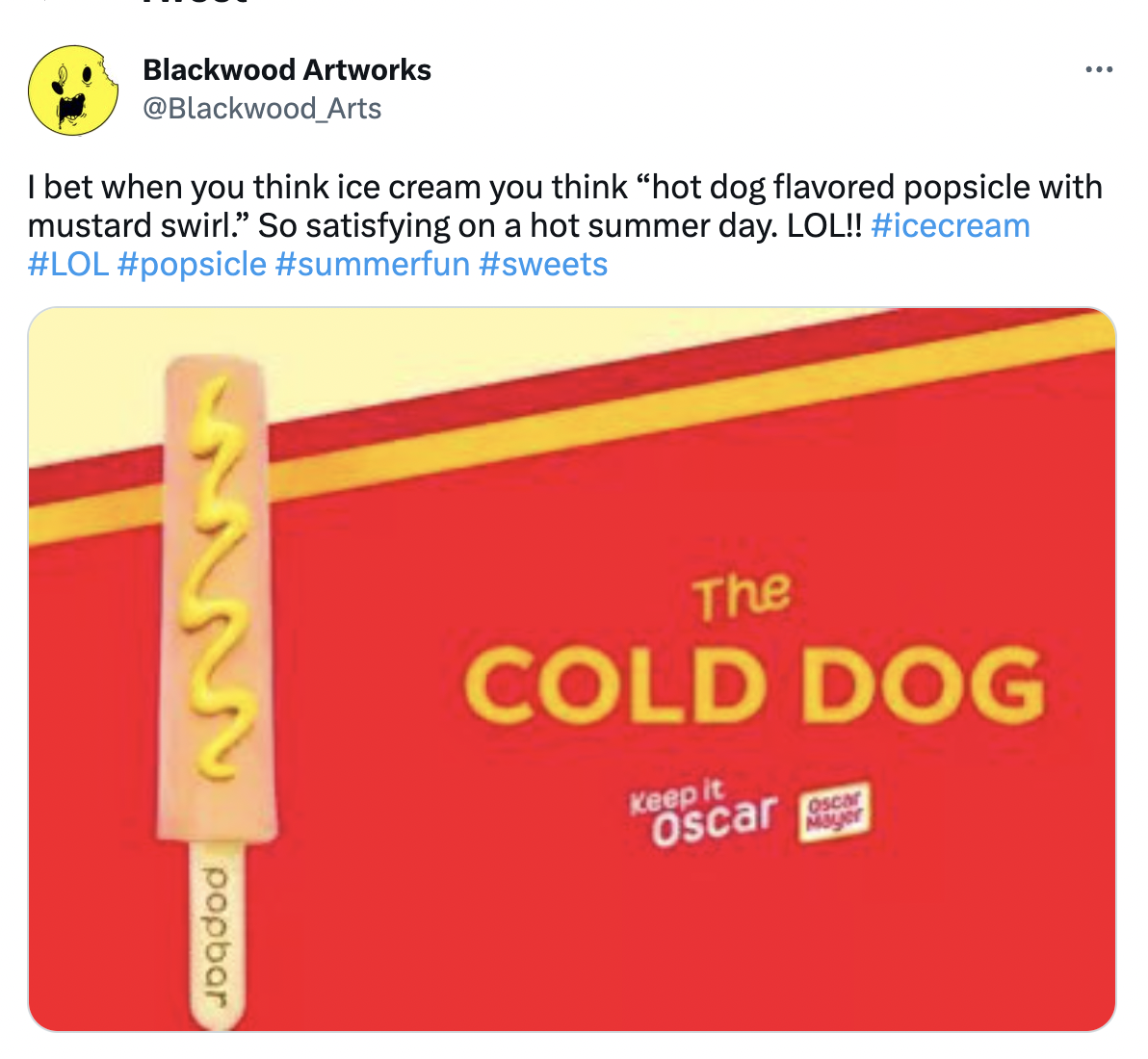 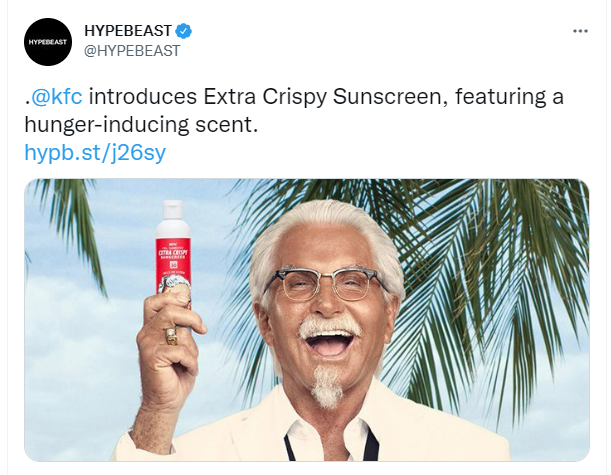 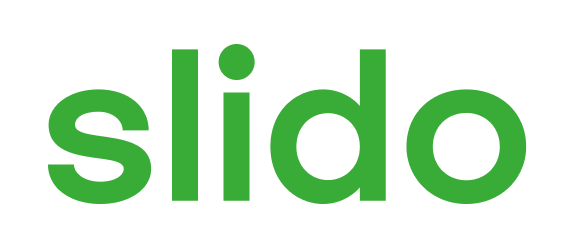 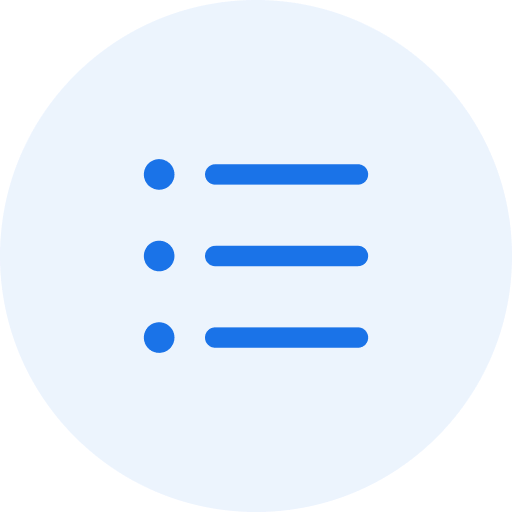 Are these real?
ⓘ Start presenting to display the poll results on this slide.
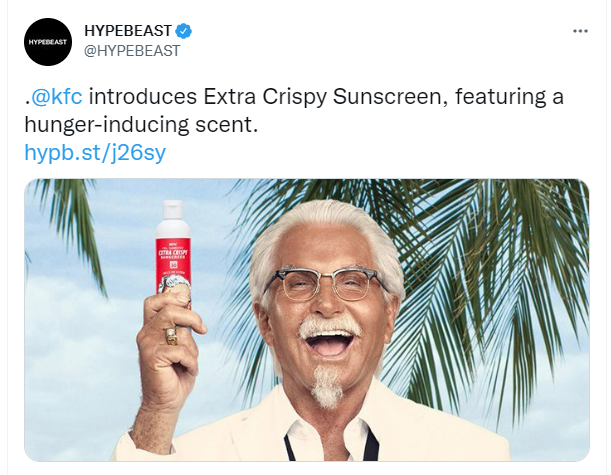 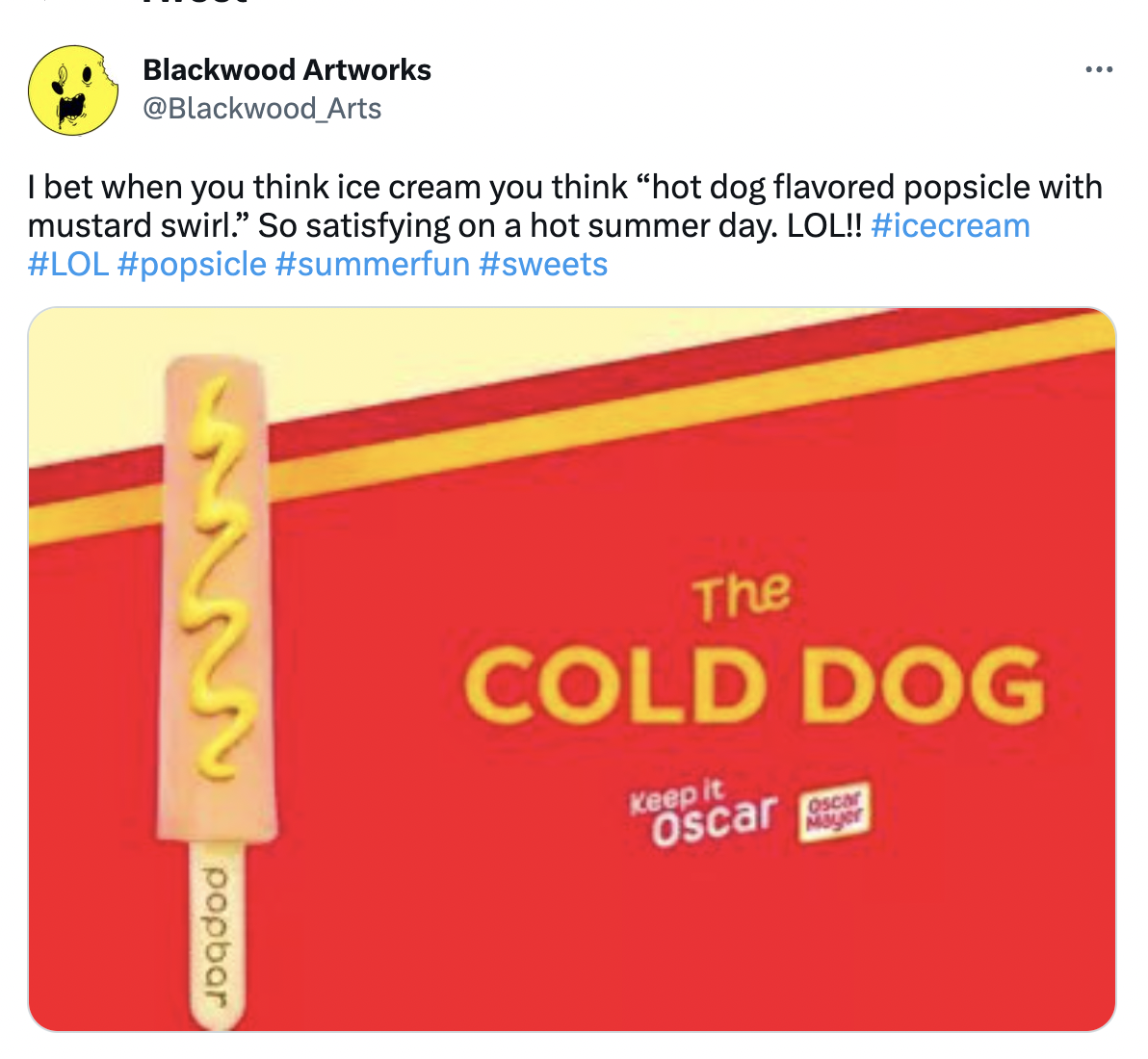 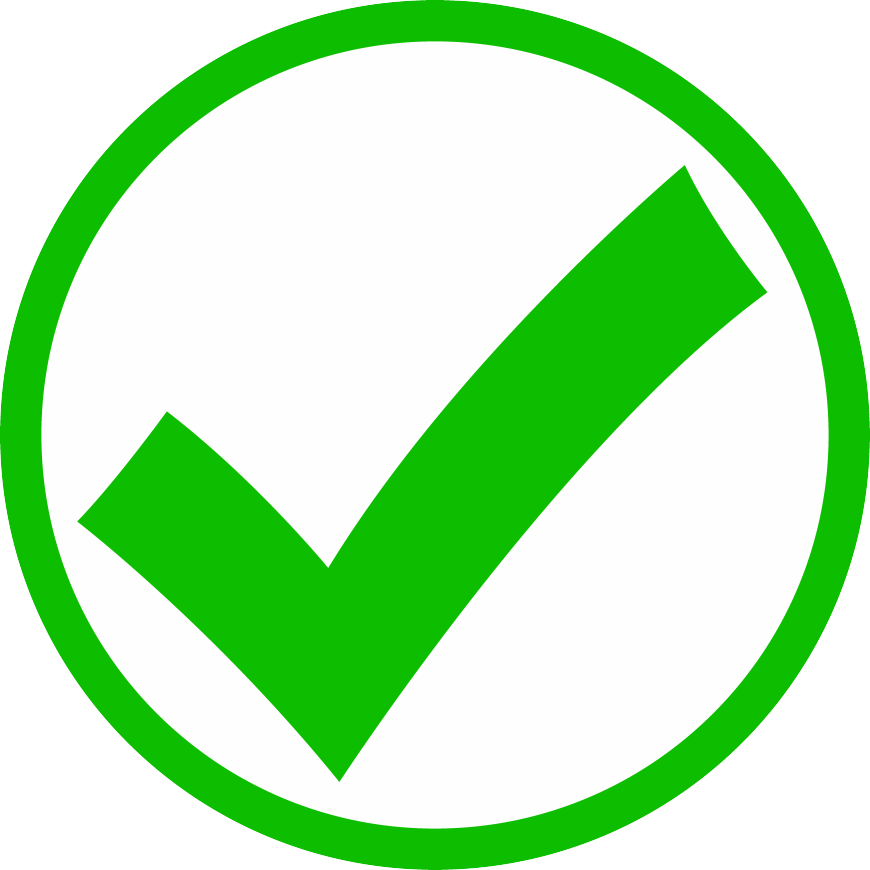 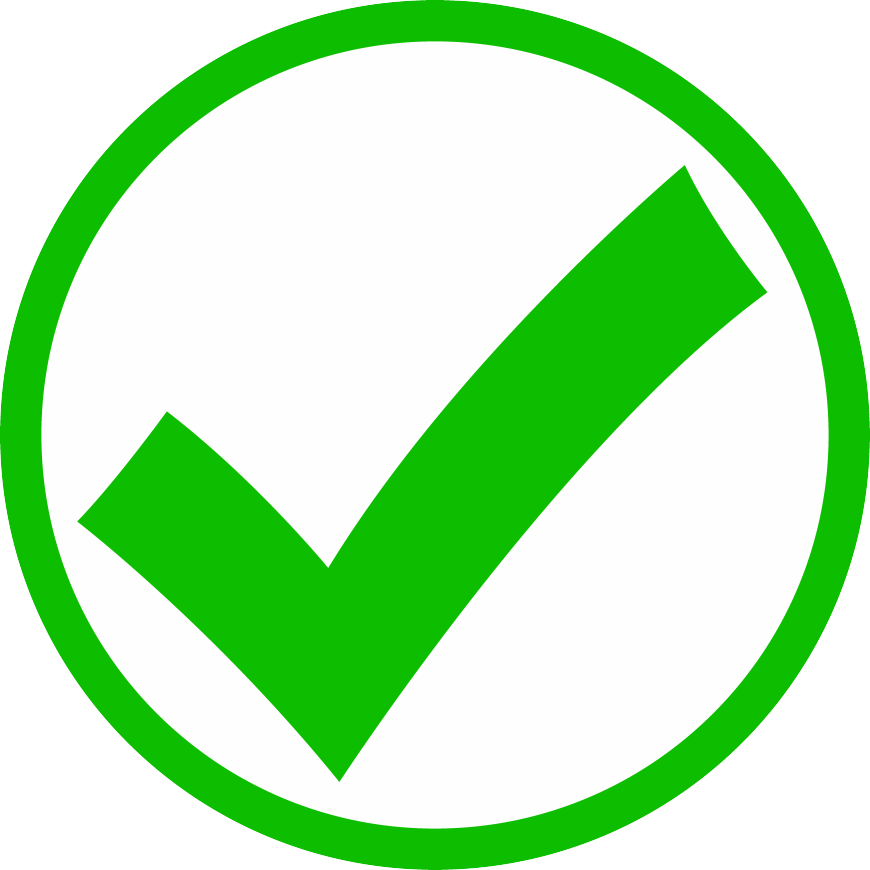 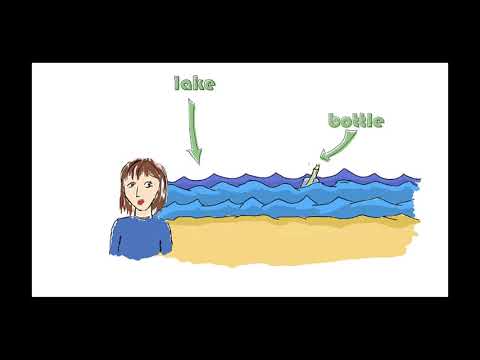 ‘Vertical’ vs. ‘Lateral’ Reading
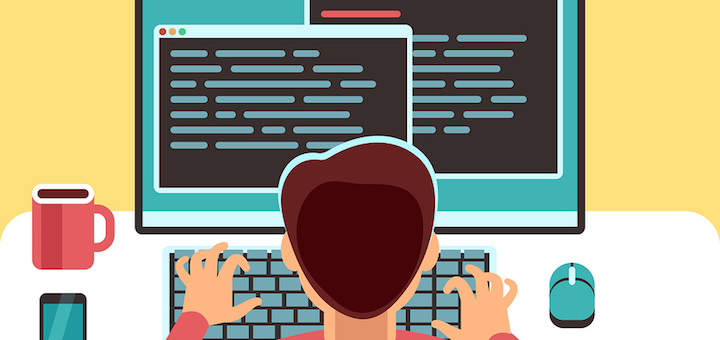 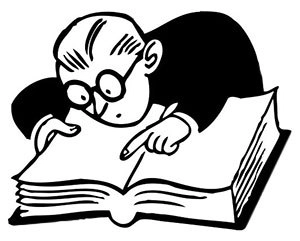 vs.
Three key lateral reading skills
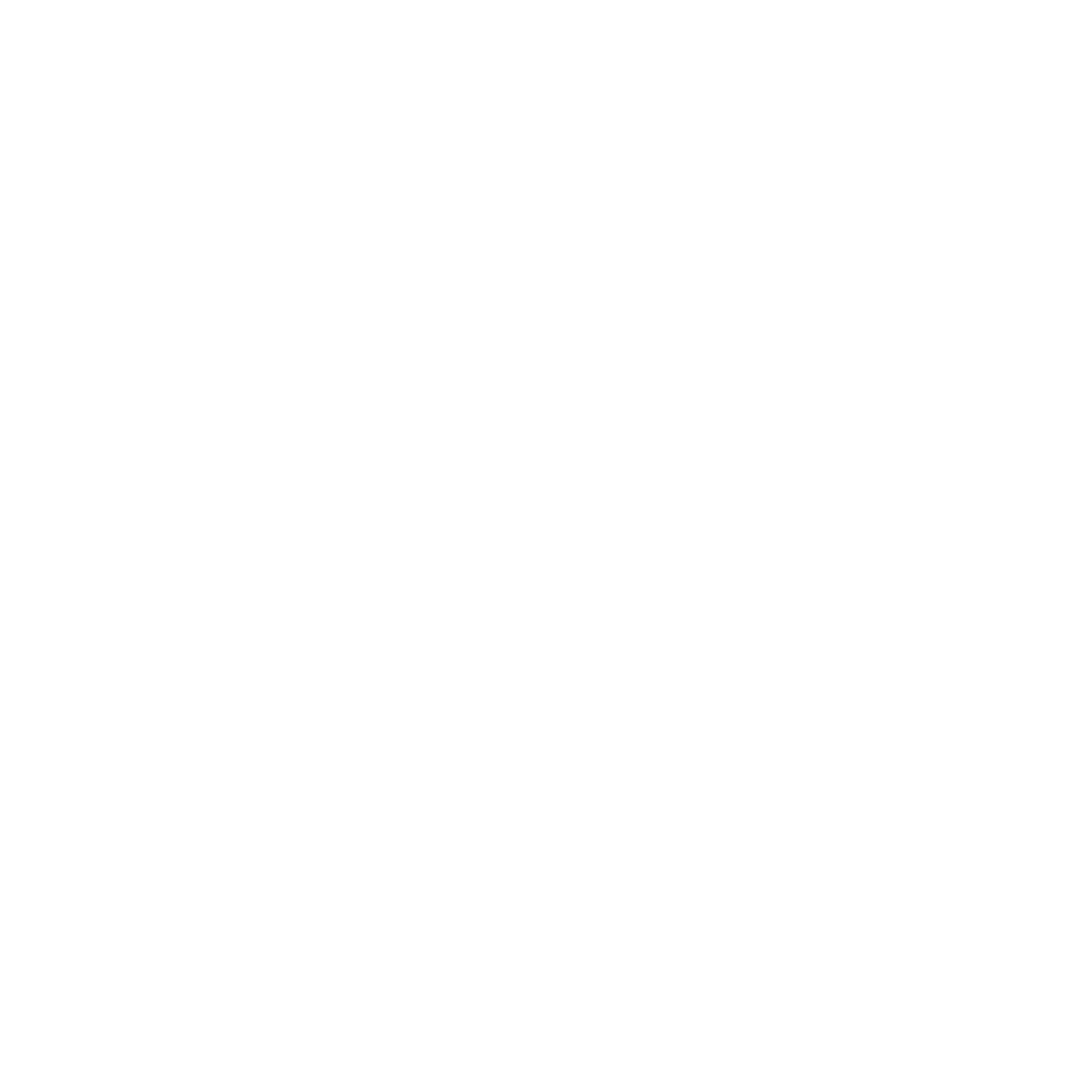 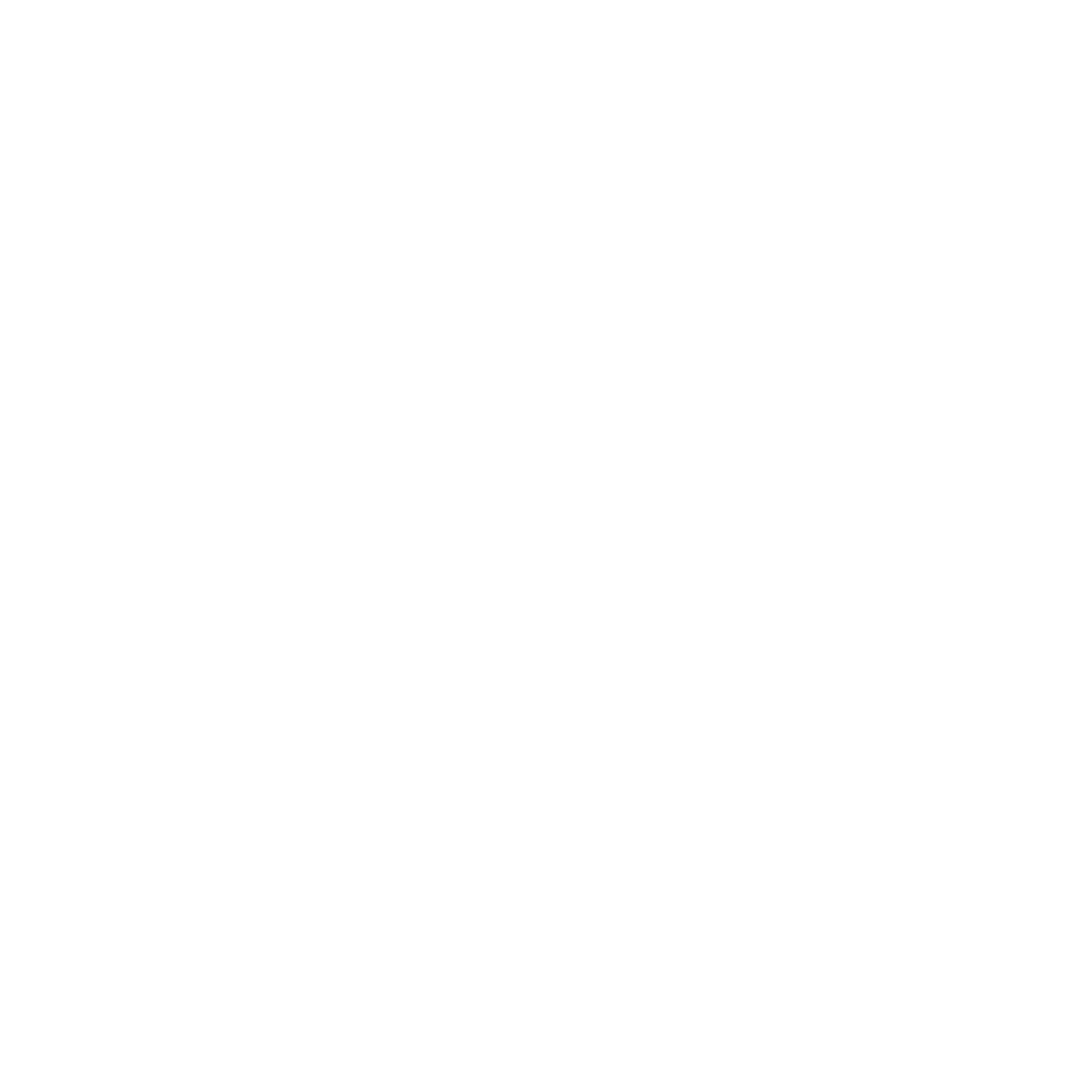 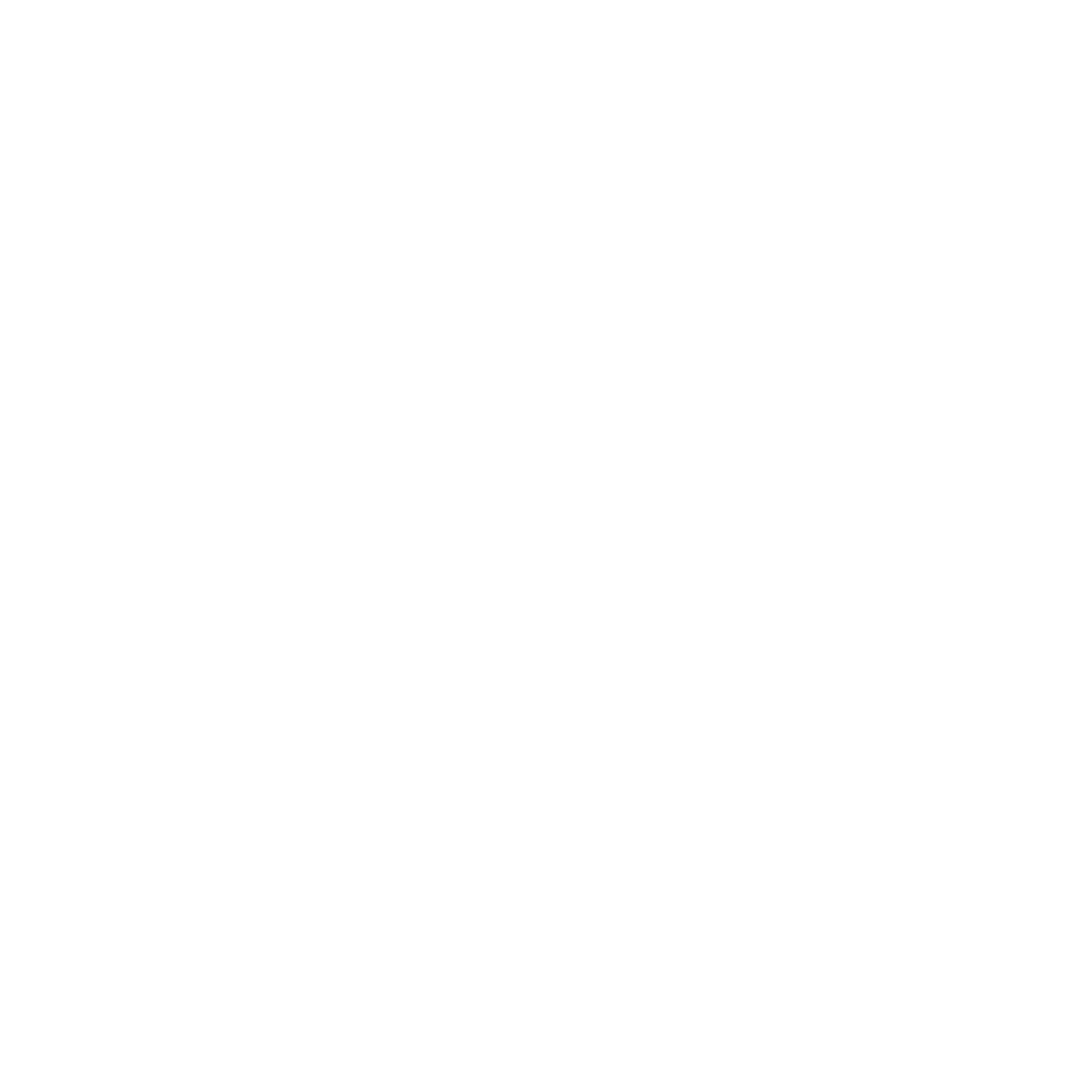 Check the Claim
Are known credible sources saying the same thing?
Trace the Information
Has this information changed in the re-telling?
Investigate the Source 
Who made the information? What is their reputation?
Evidence-based
ctrl-f.ca
CTRL-F: Why Verify?
What is information pollution? How does false and misleading information spread online?
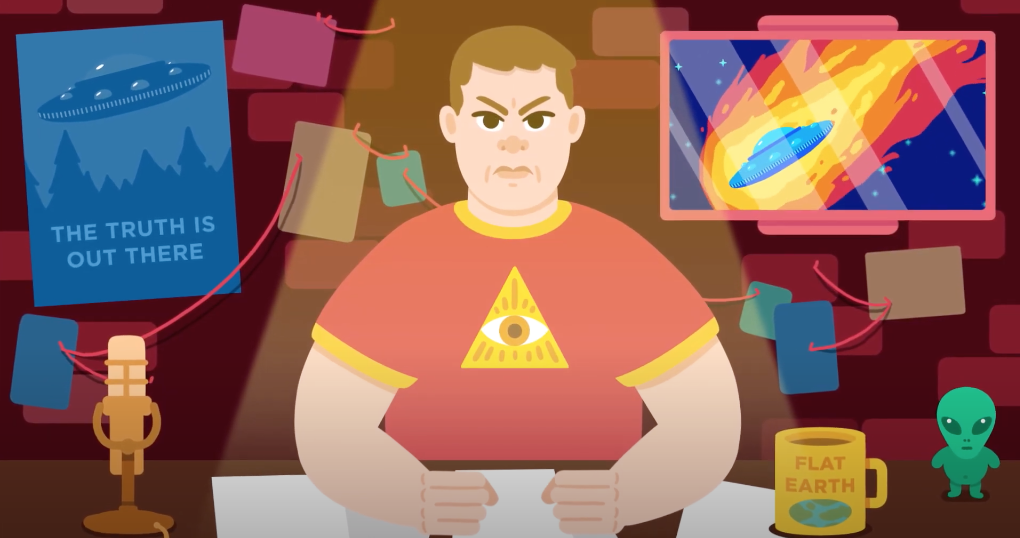 Investigate the Source
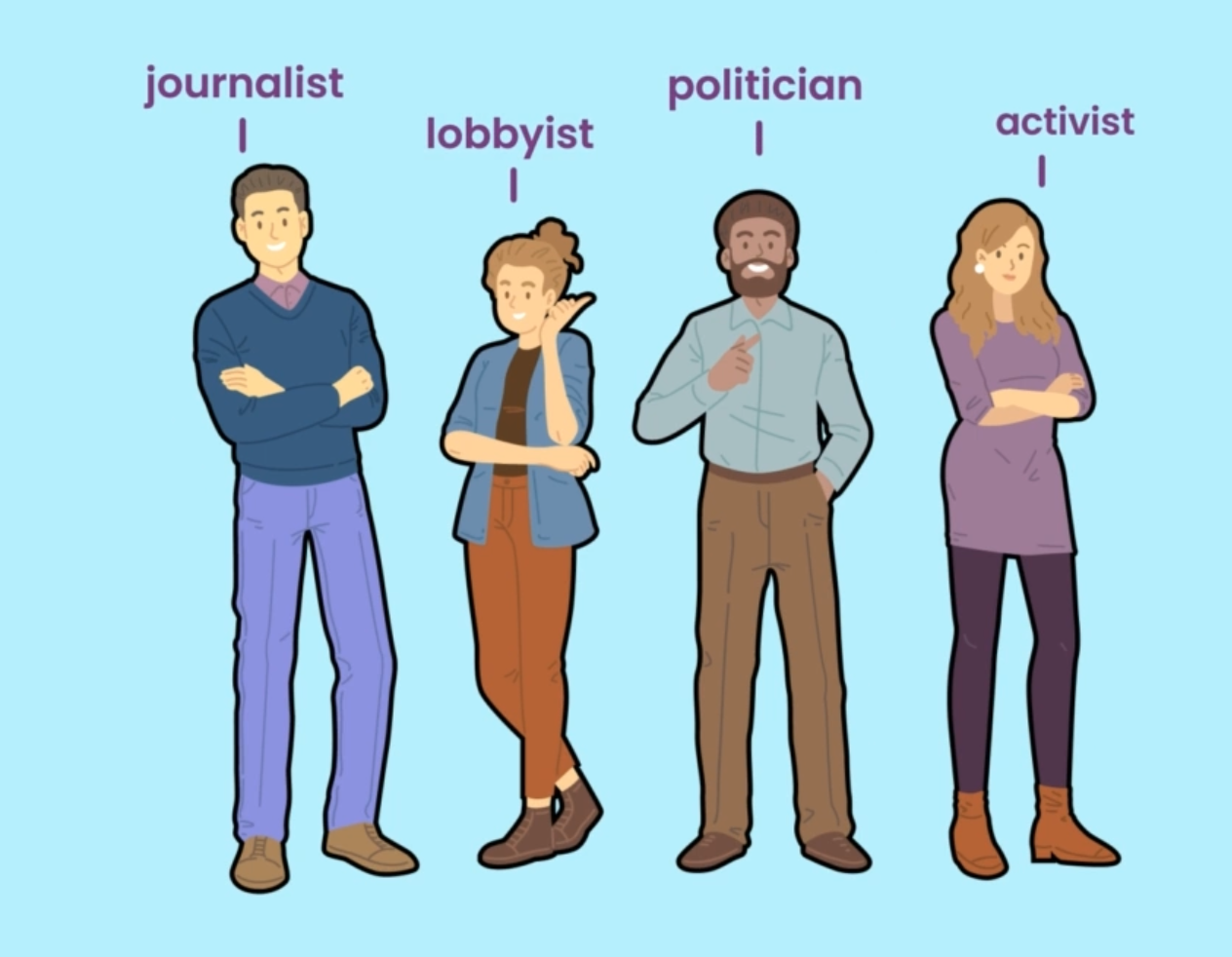 Who made the information? 
What is the  reputation of the source?
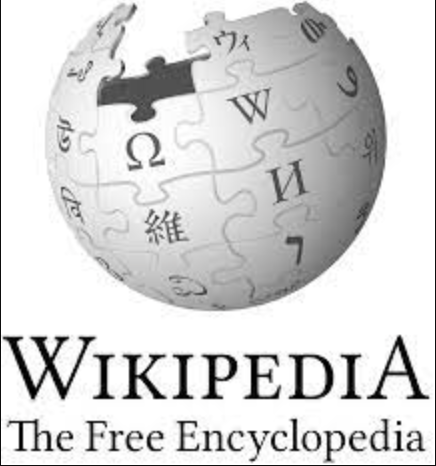 Just Add Wikipedia
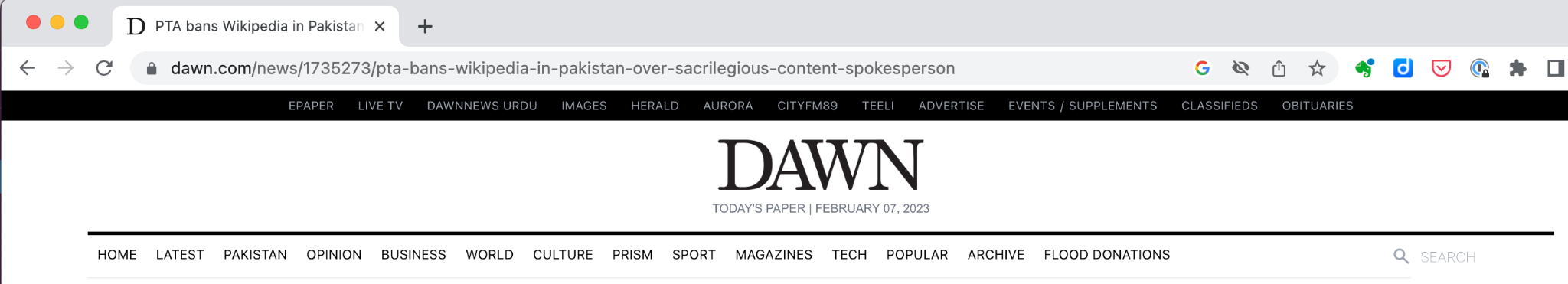 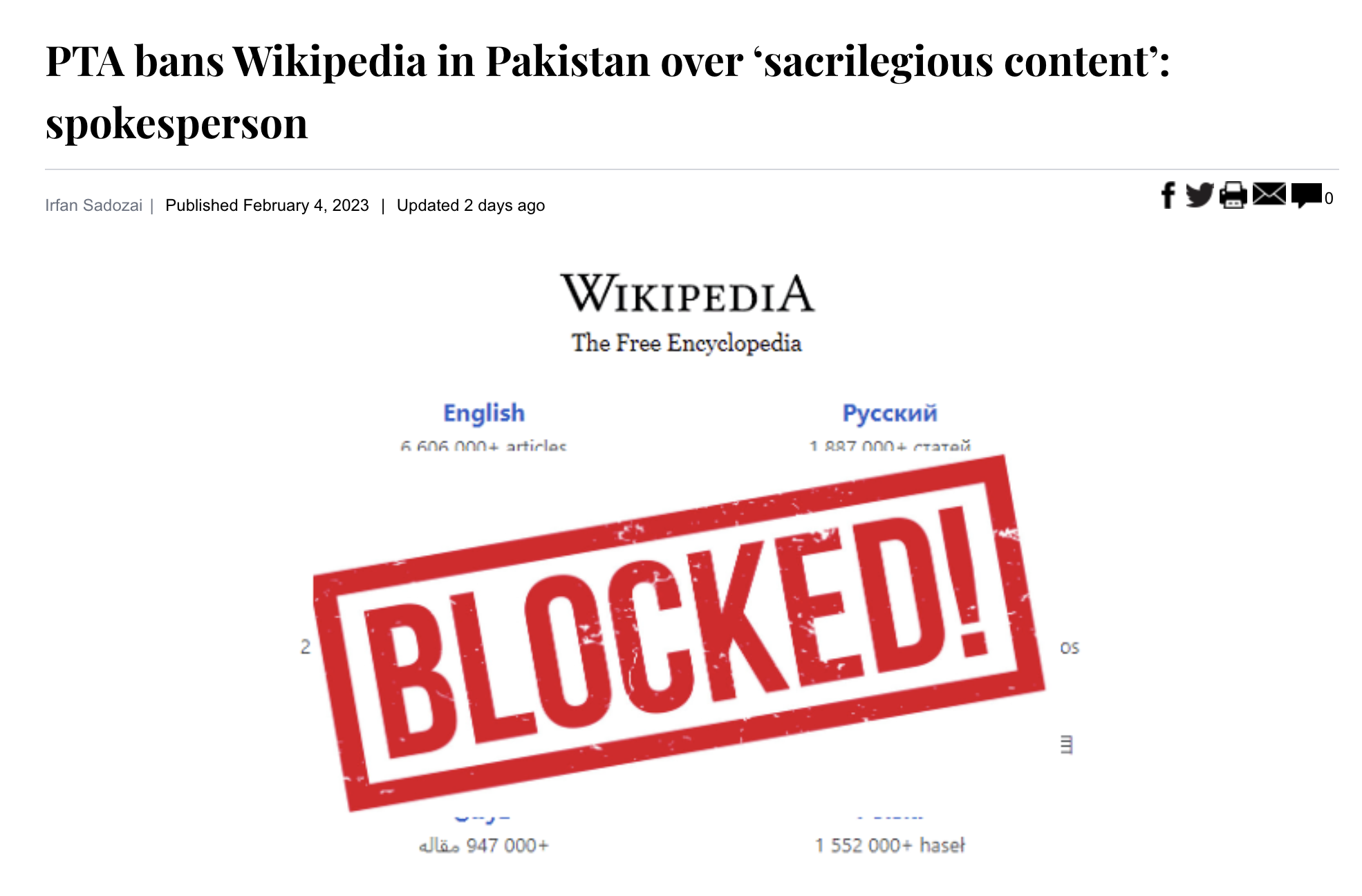 ctrl-f.ca/en/halifax
Just Add Wikipedia
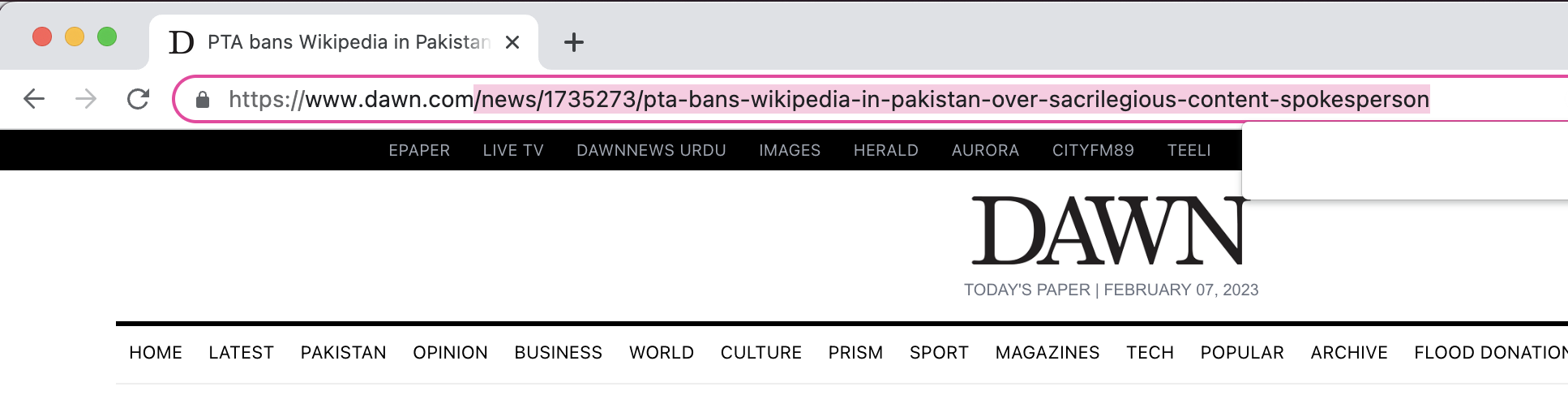 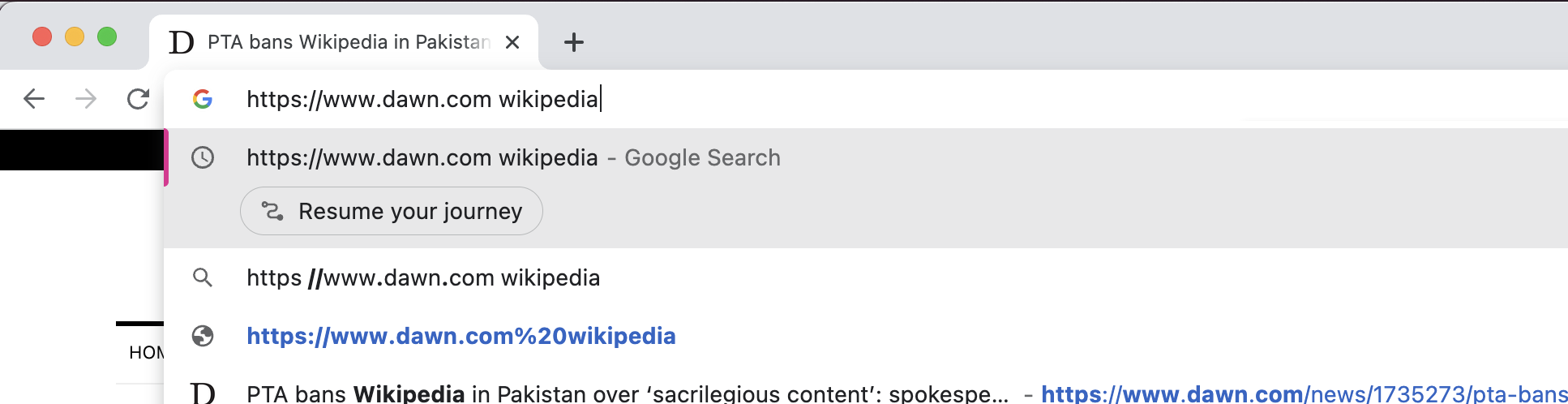 Just Add Wikipedia
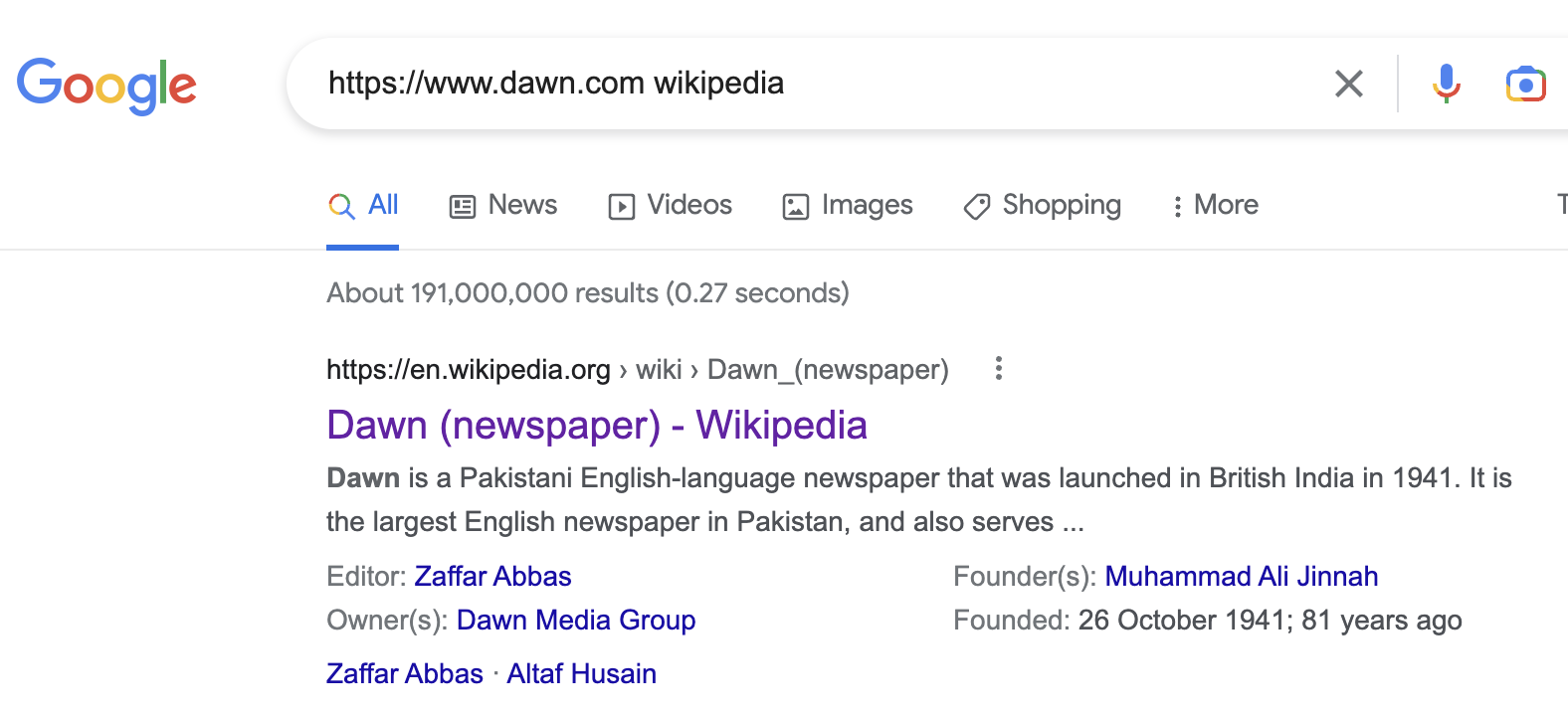 Just Add Wikipedia
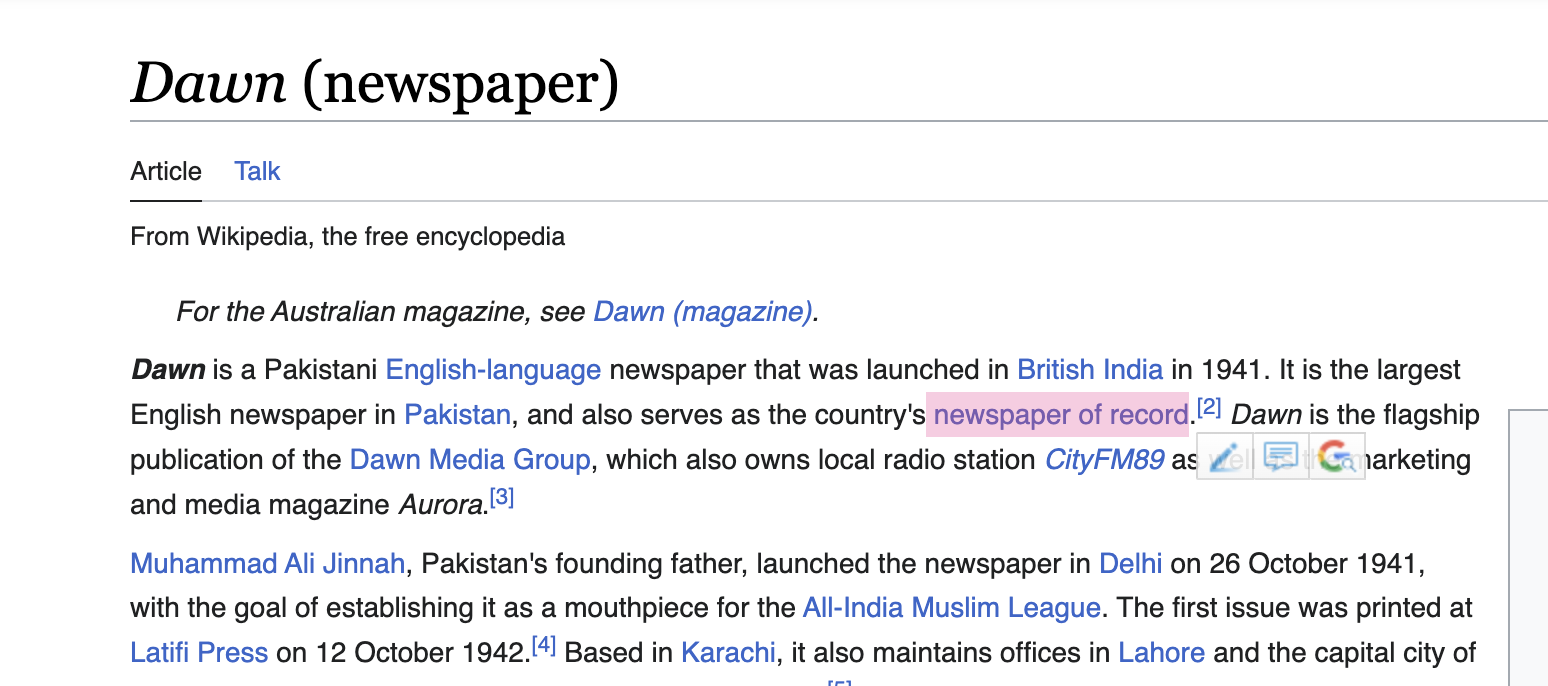 Just Add Wikipedia
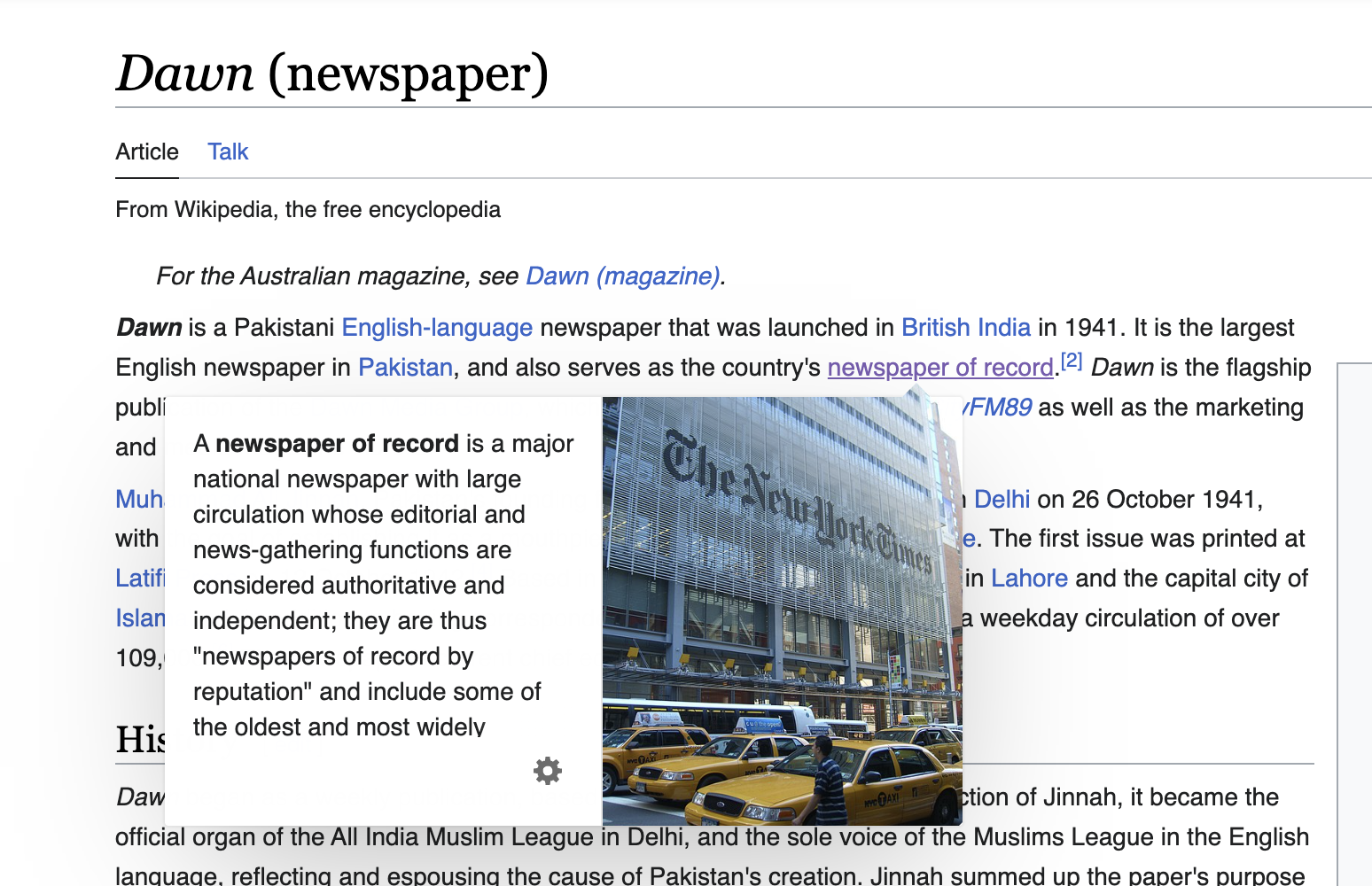 Wikipedia Videos
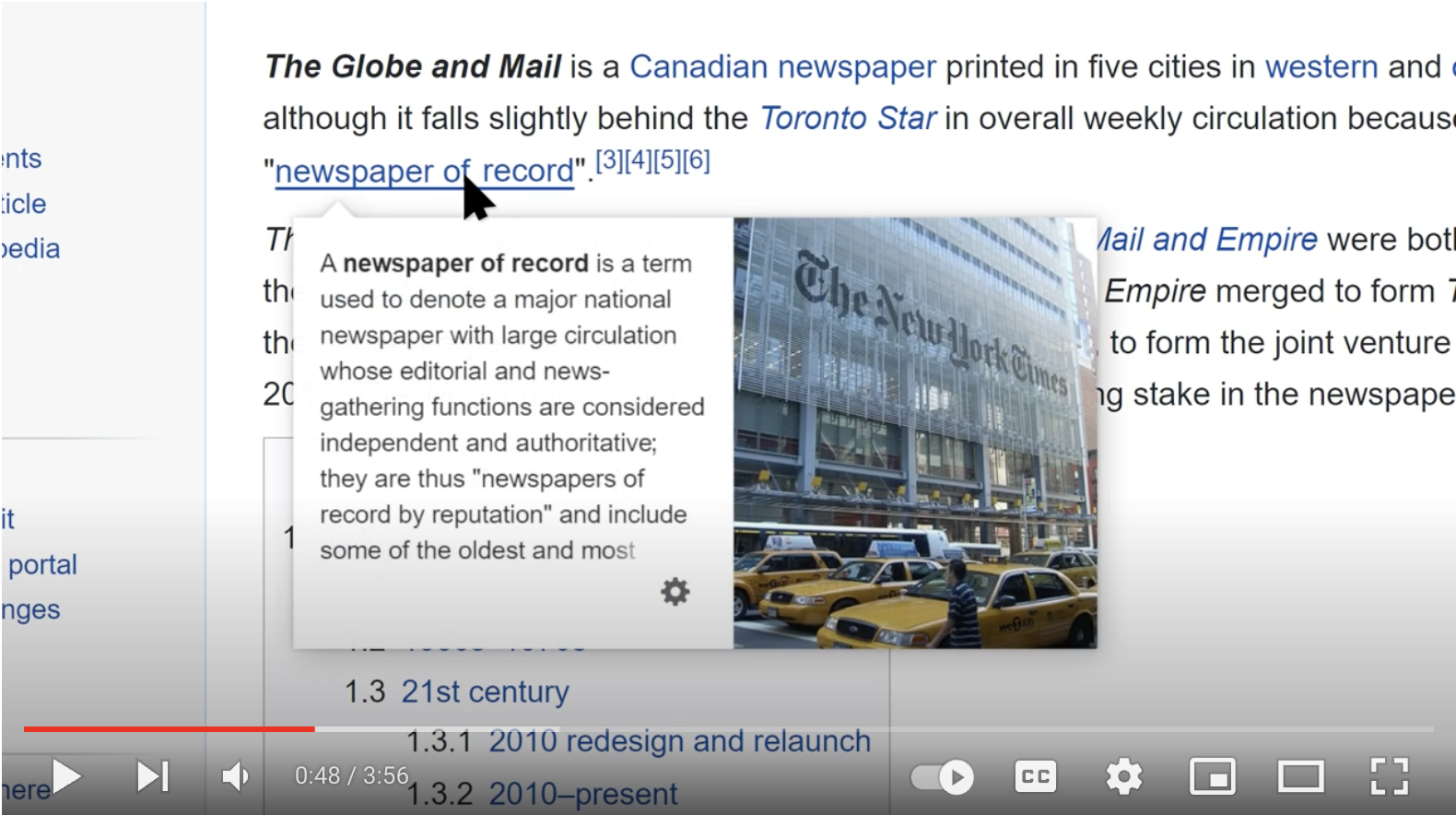 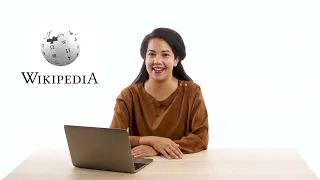 Why Use Wikipedia?
Tips and Tricks for using Wikipedia
Practice: Just Add Wikipedia
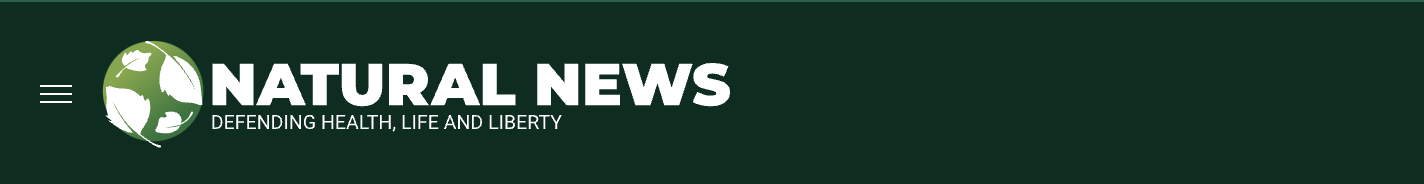 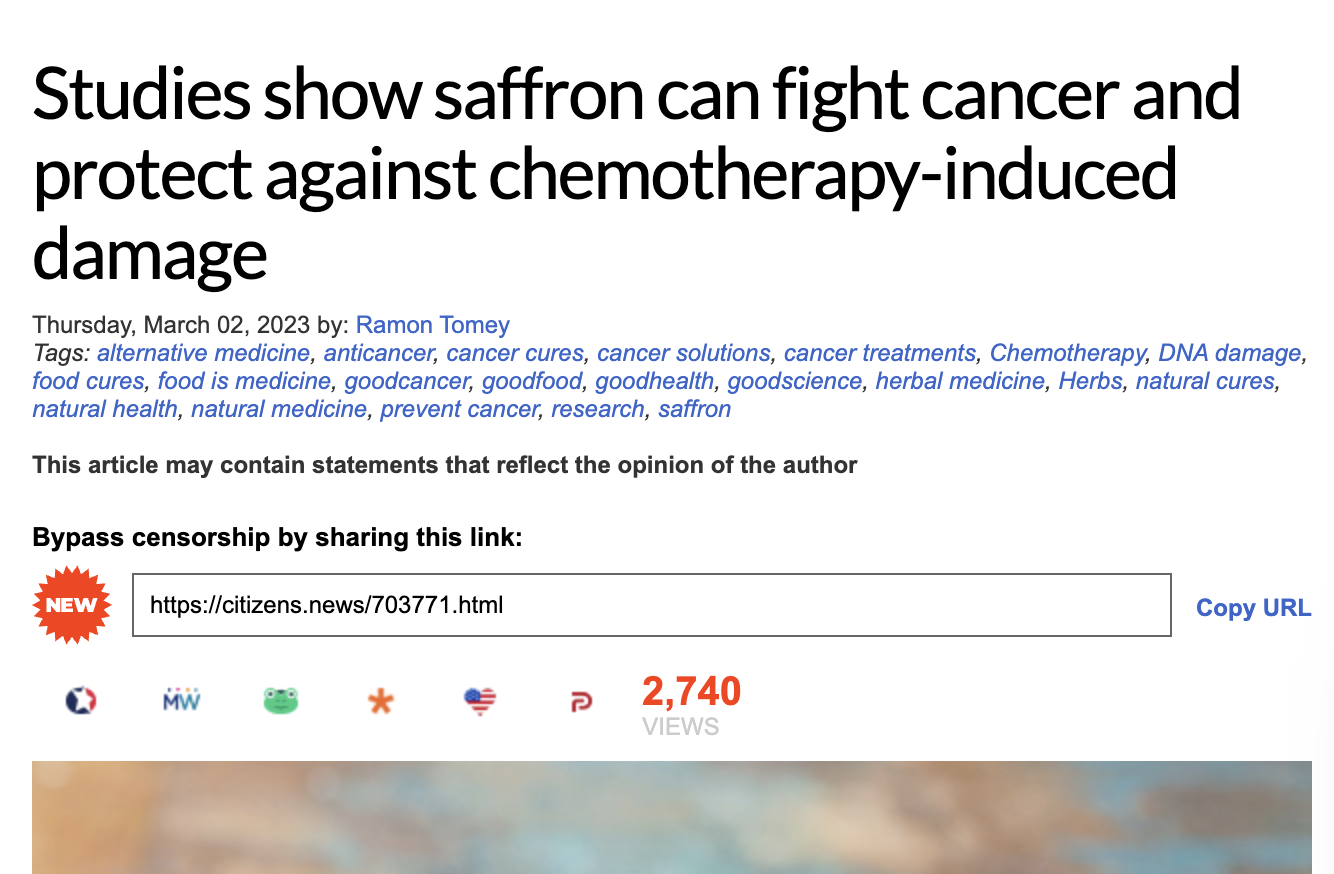 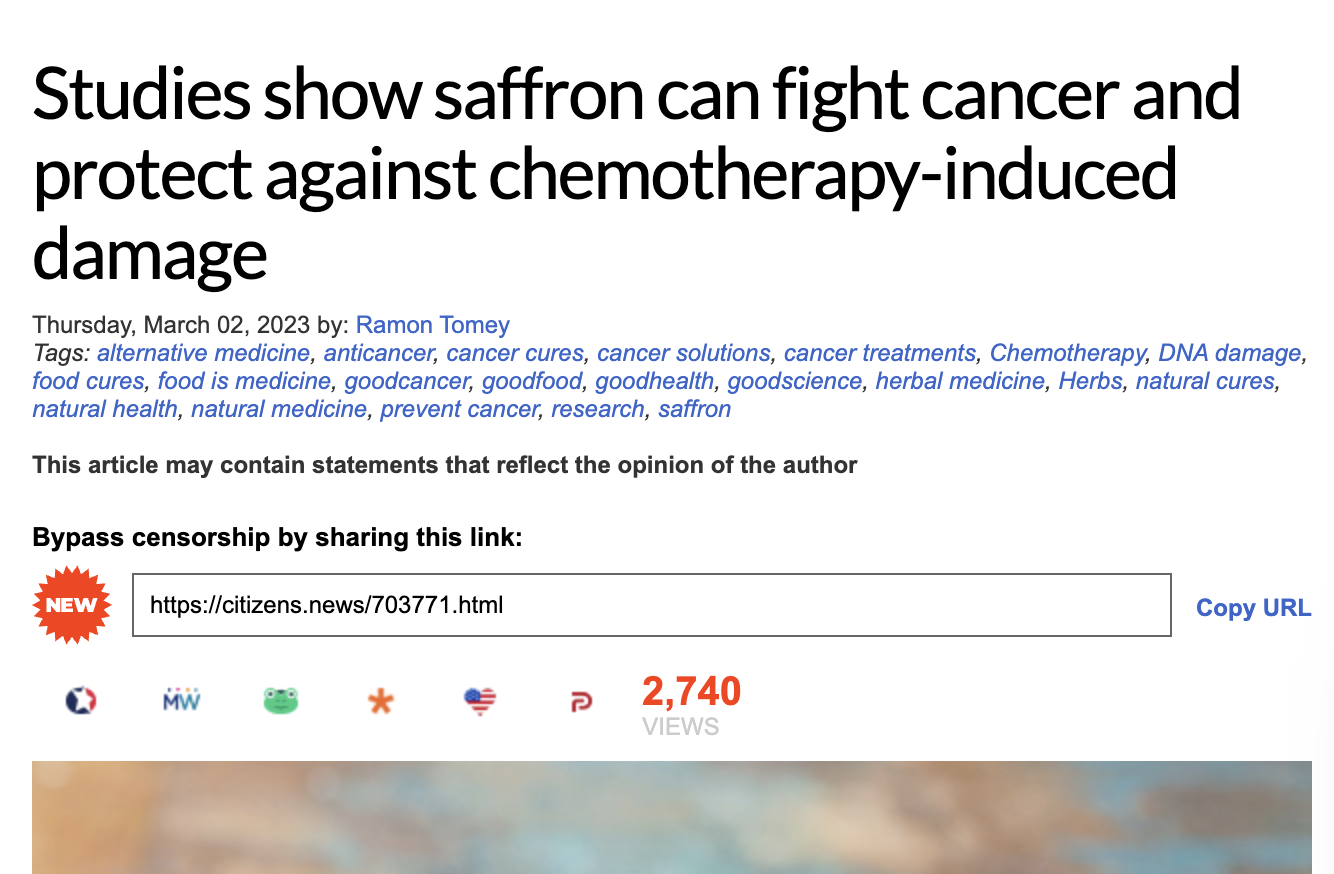 https://www.naturalnews.com/2023-03-02-saffron-fights-cancer-protects-chemo-induced-damage.html
Just Add Wikipedia
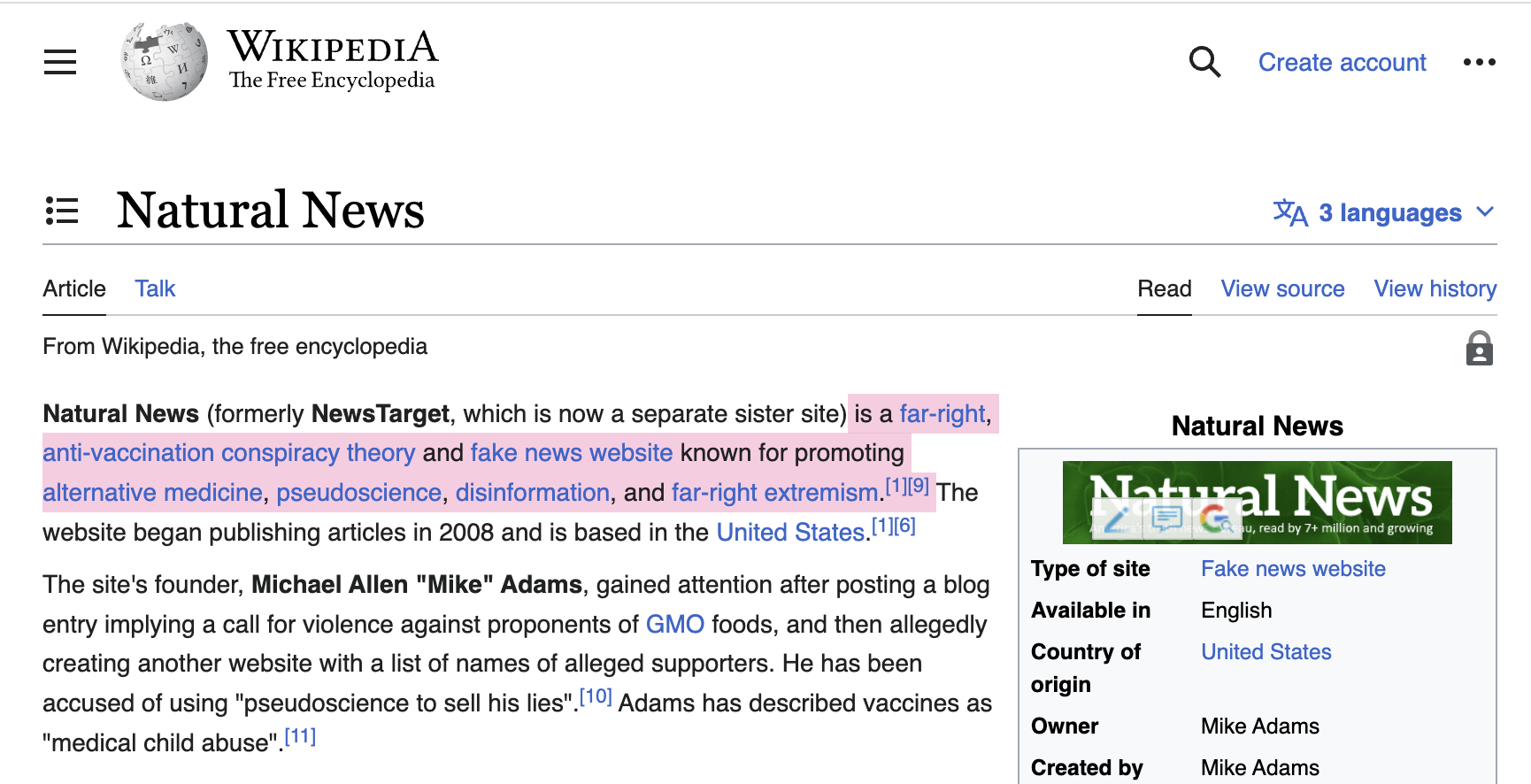 Bias vs. Agenda
What an organization is set up to do
A preference for one thing over the other, a preconceived notion
Check the Claim
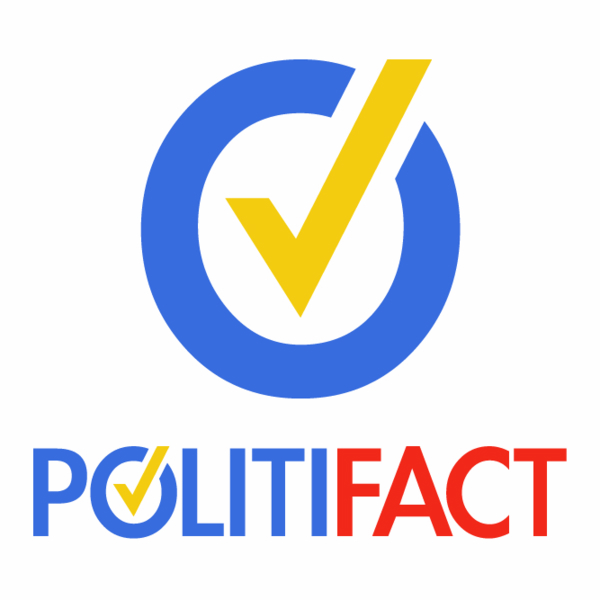 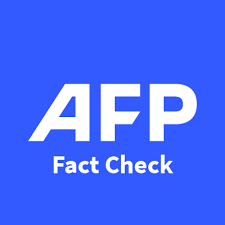 What are other sources saying? 
Has the story been verified or debunked?
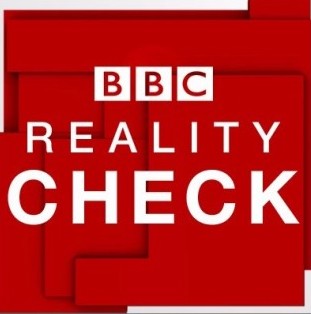 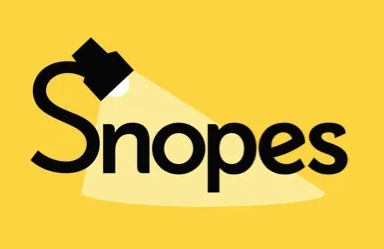 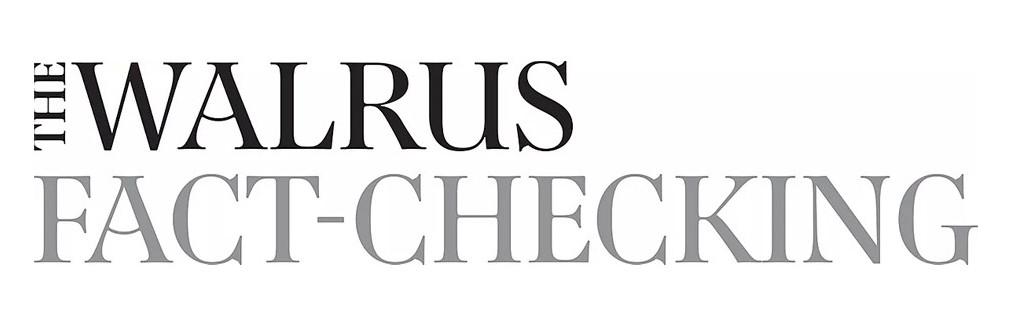 Check Other Sources
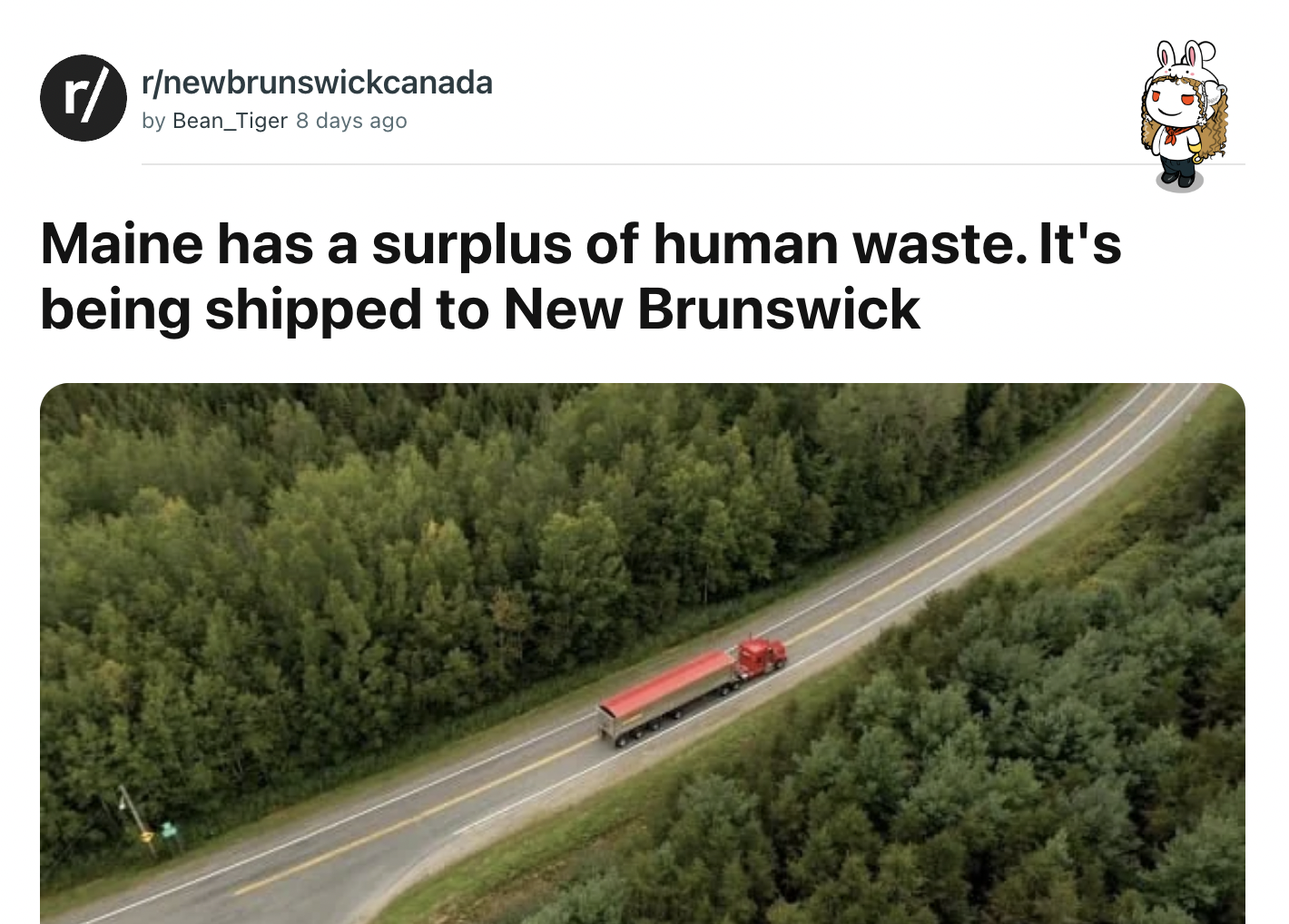 Check Other Sources
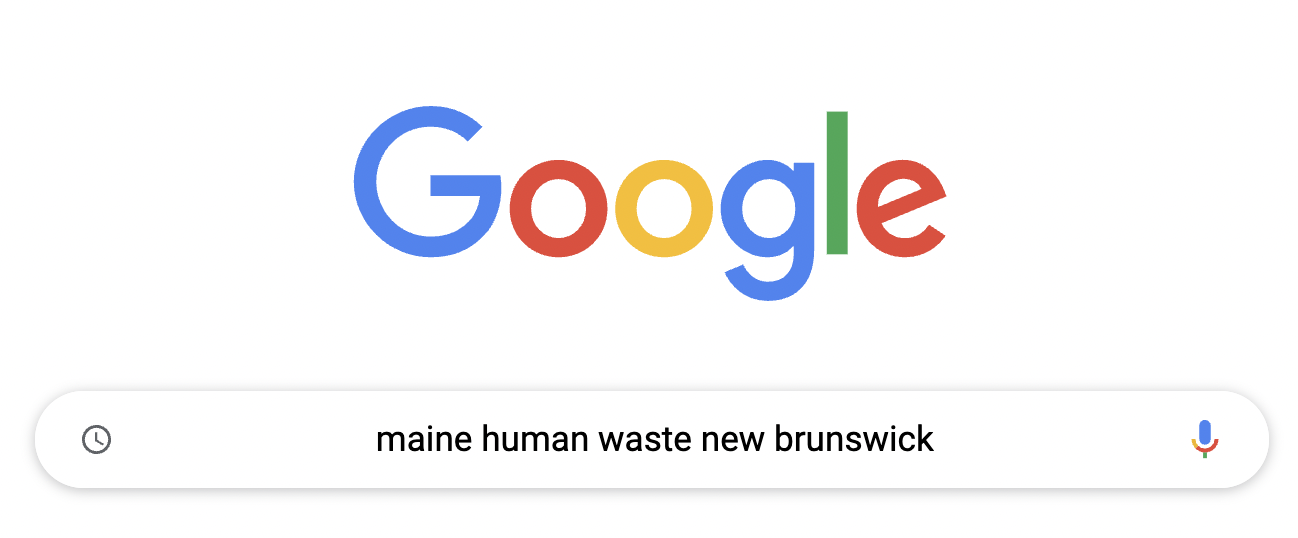 Check Other Sources
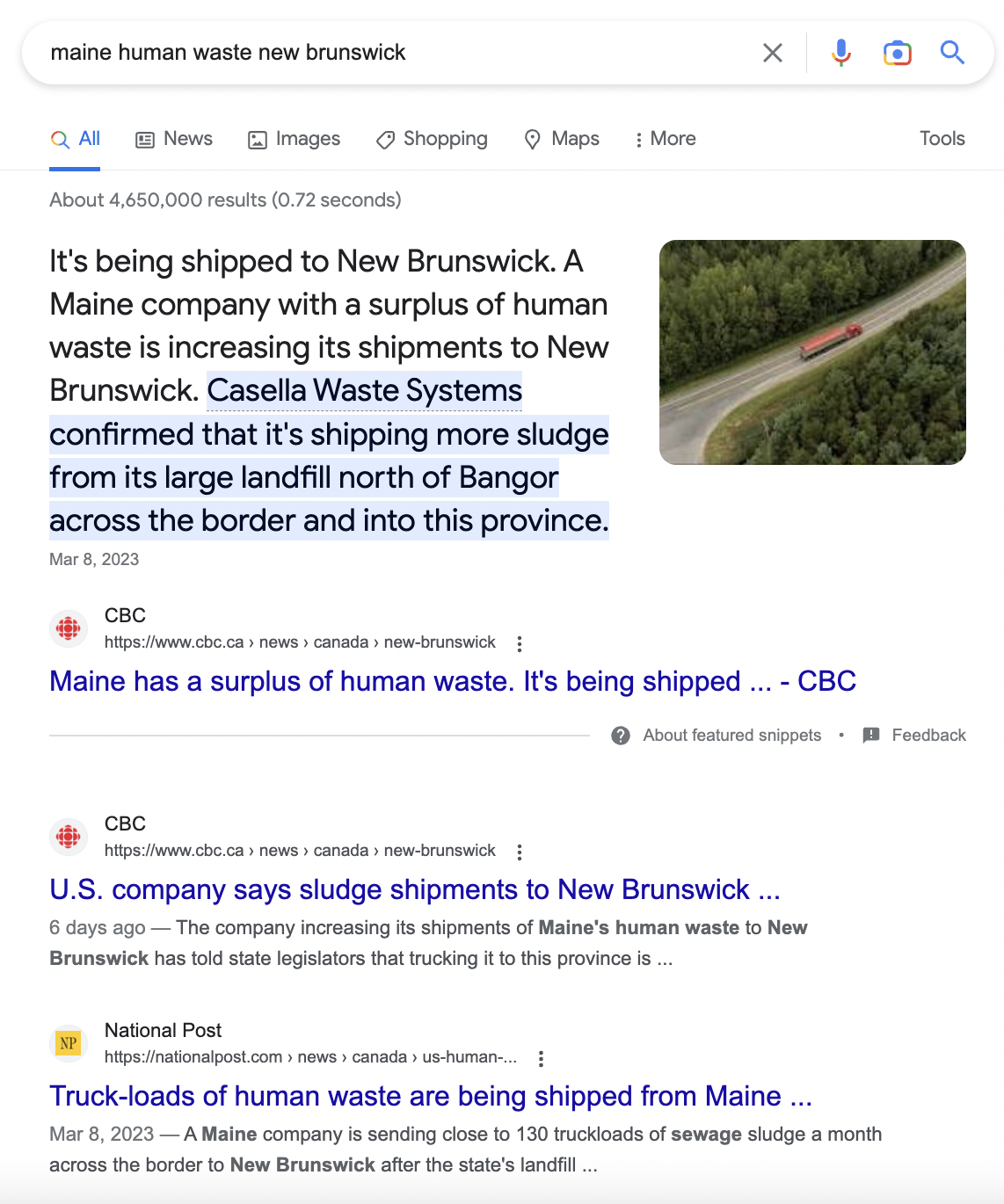 Practice: Check Other Sources
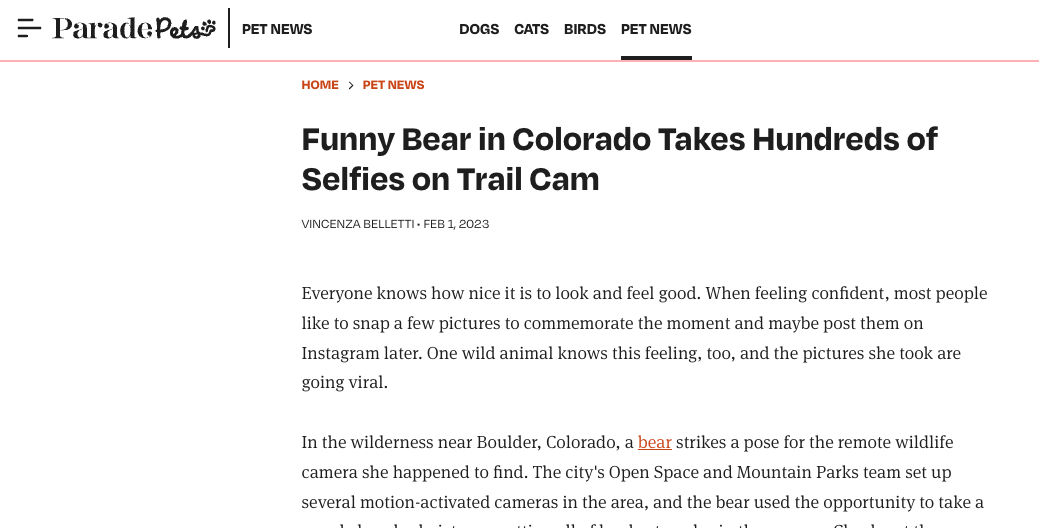 Did this happen, more or less?
ctrl-f.ca/en/halifax
Practice: Check Other Sources
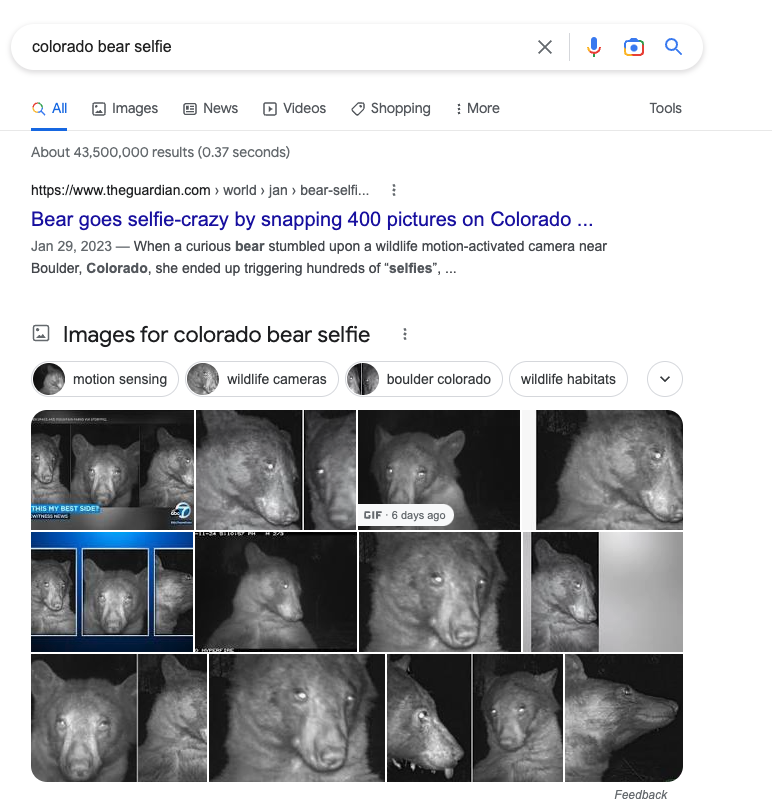 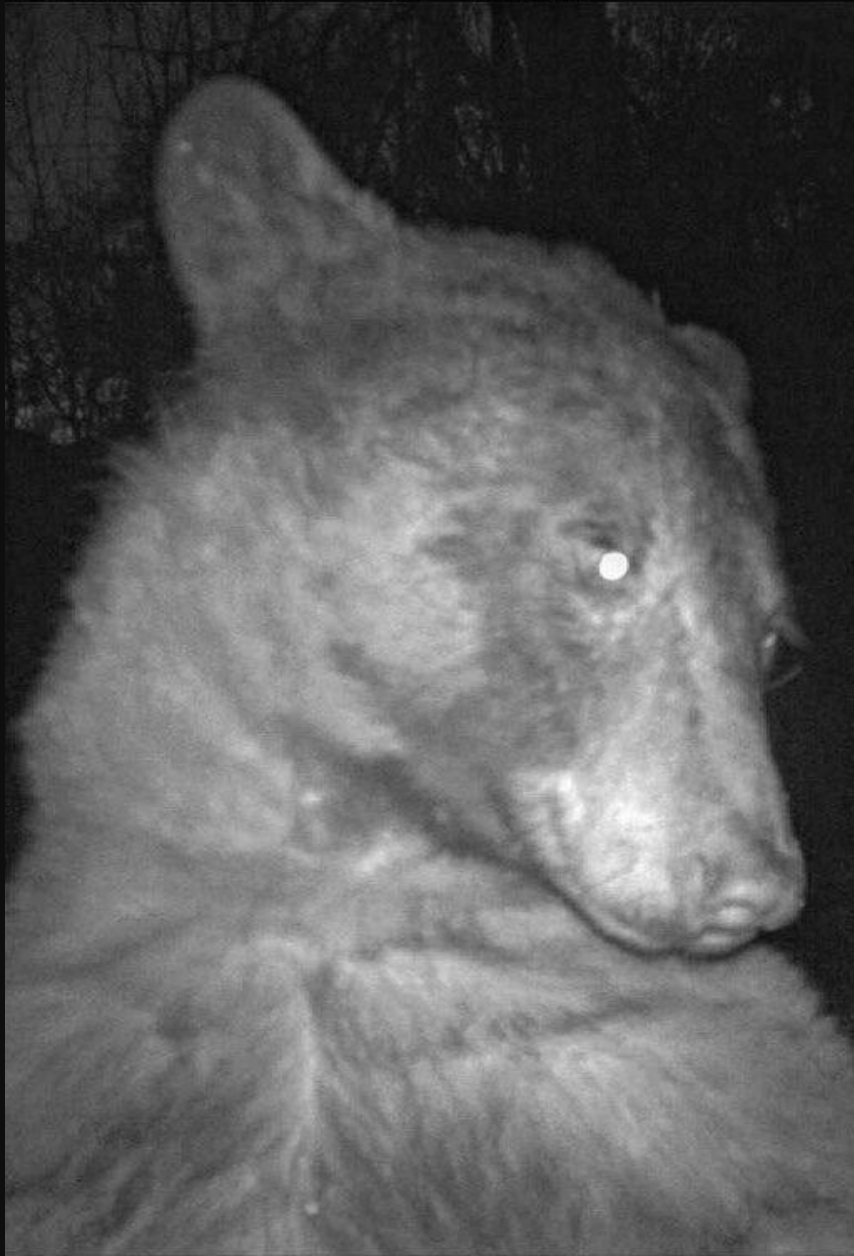 Trace the Information
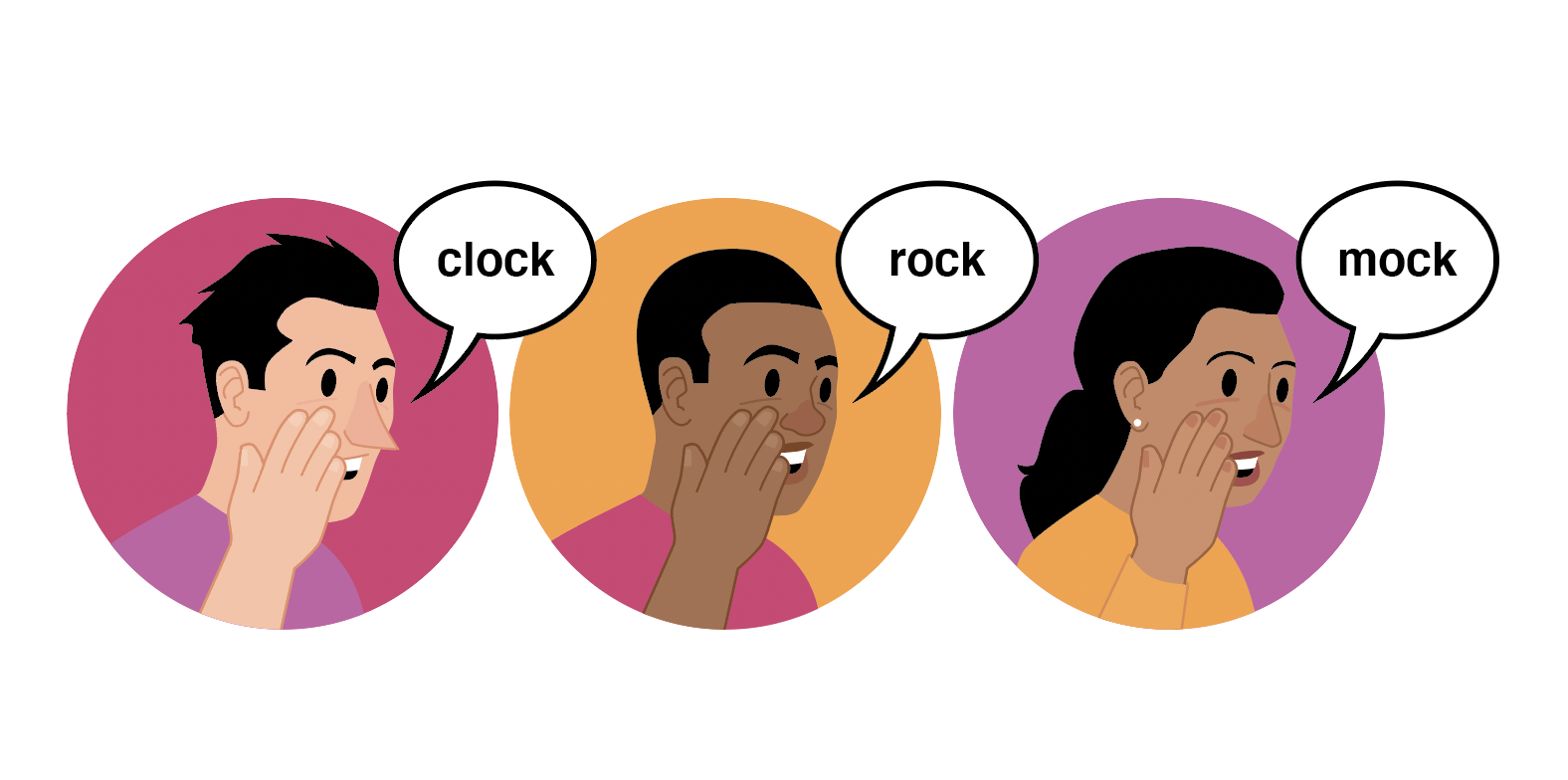 How close can you get to original source? 
Has the information changed in the re-telling?
Key Skills:
Click Through 
Find
Check the Date
Reverse Image Search
More Ways To Practice
CTRL-F Workshop (virtual)
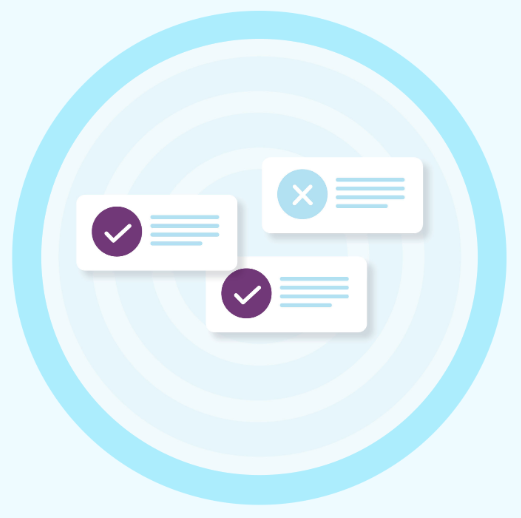 April 4 @ 3:30 PM PT
April 19 @ 12:30 PM PT
To register: ctrl-f.ca/en/workshops
Free with registration
Expert-led videos
Step-by-step practice
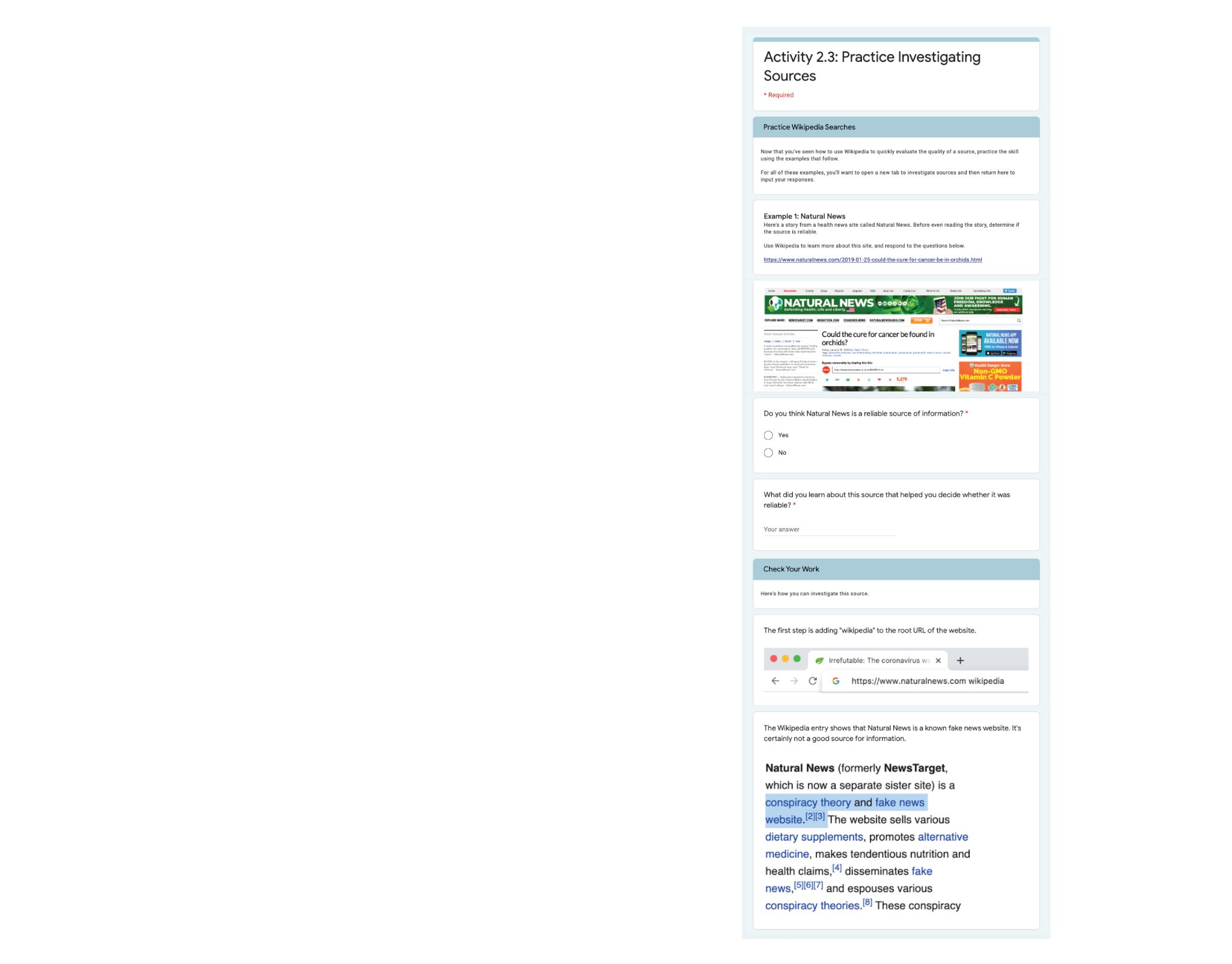 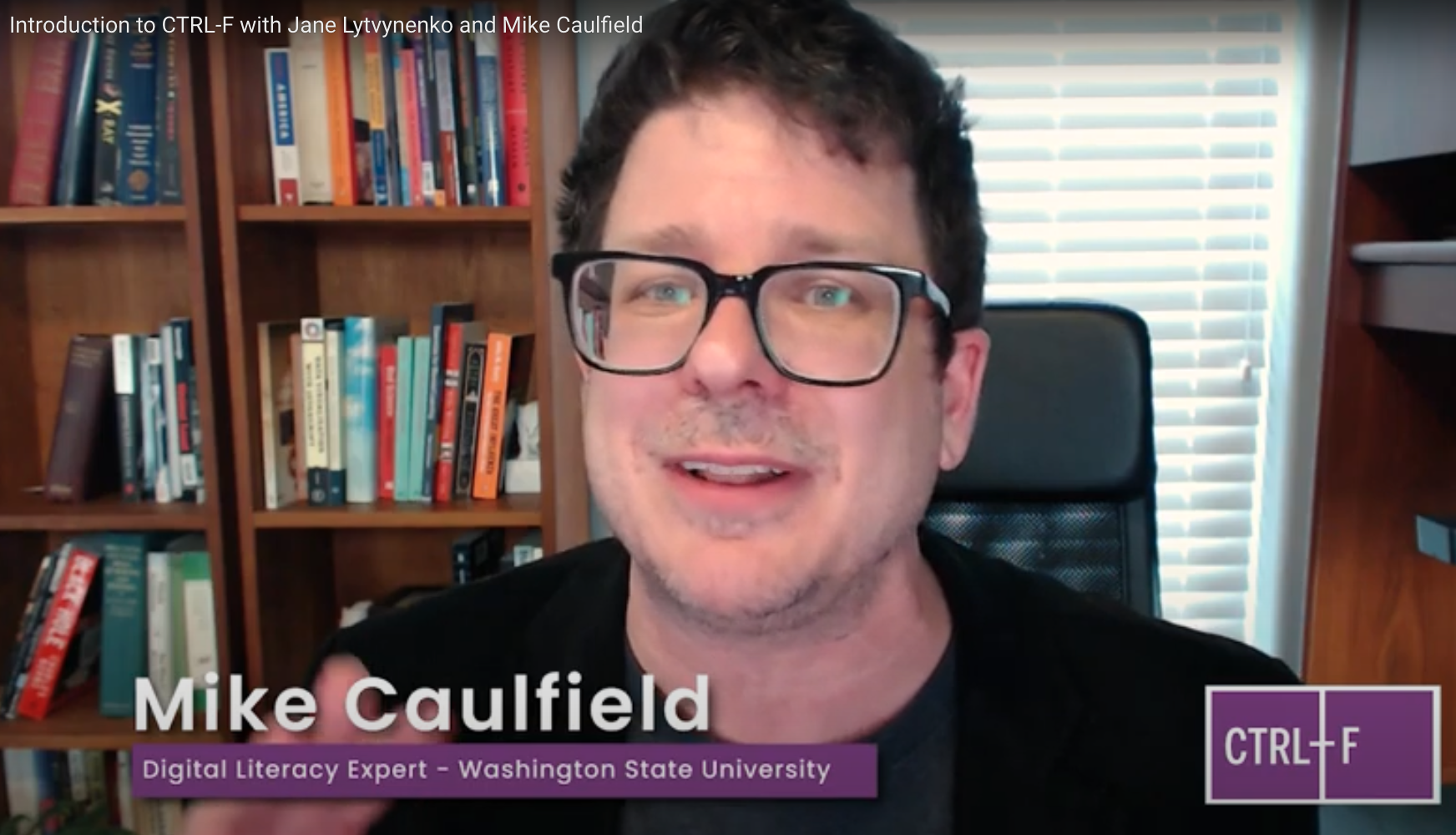 • Grades 7-12
• 7 hours of class time
• Lesson plans, slide decks, assessments 
• Multiple formats (Google, Microsoft forms) 
• English / French
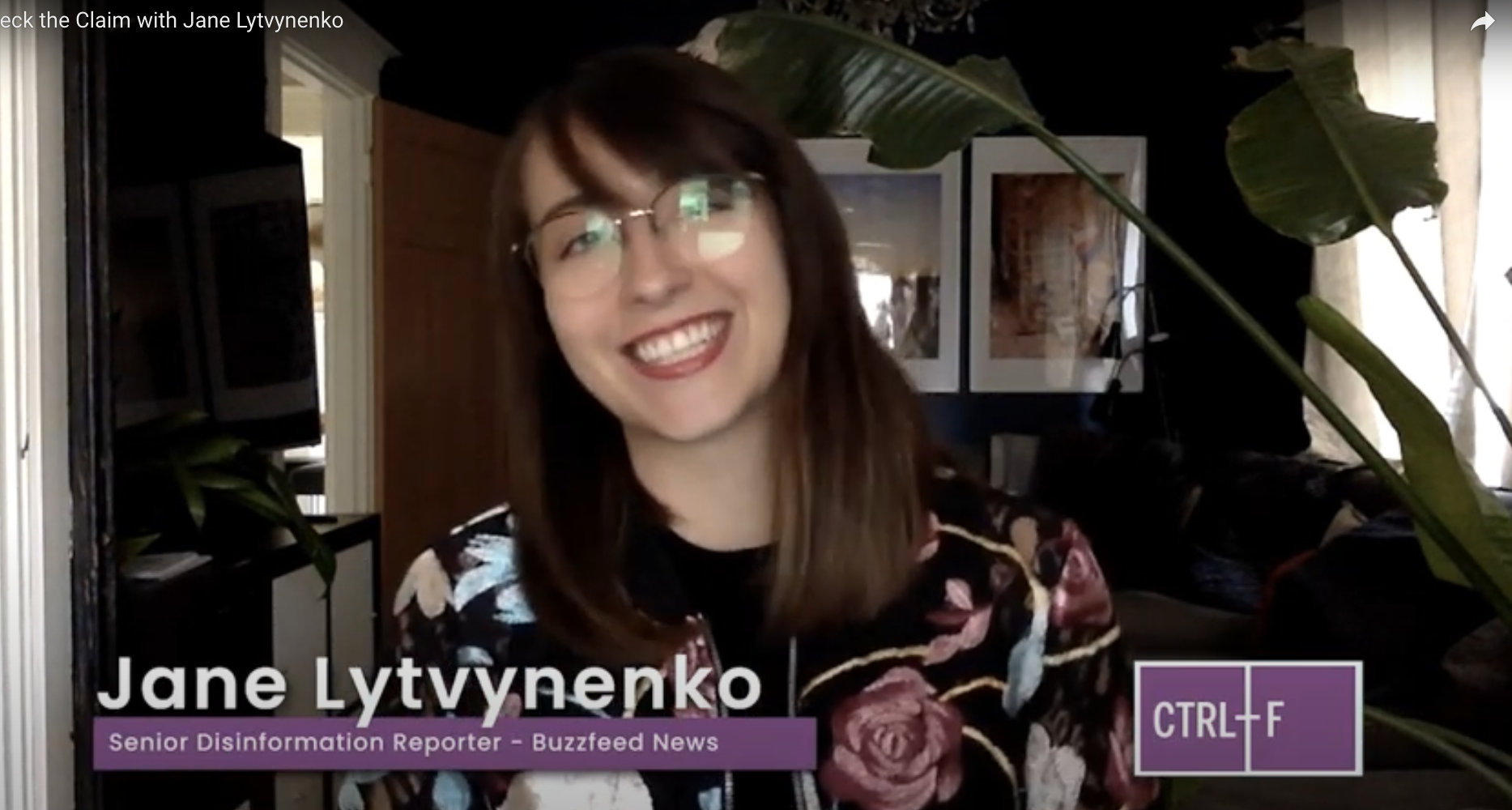 ctrl-f.ca
How to register
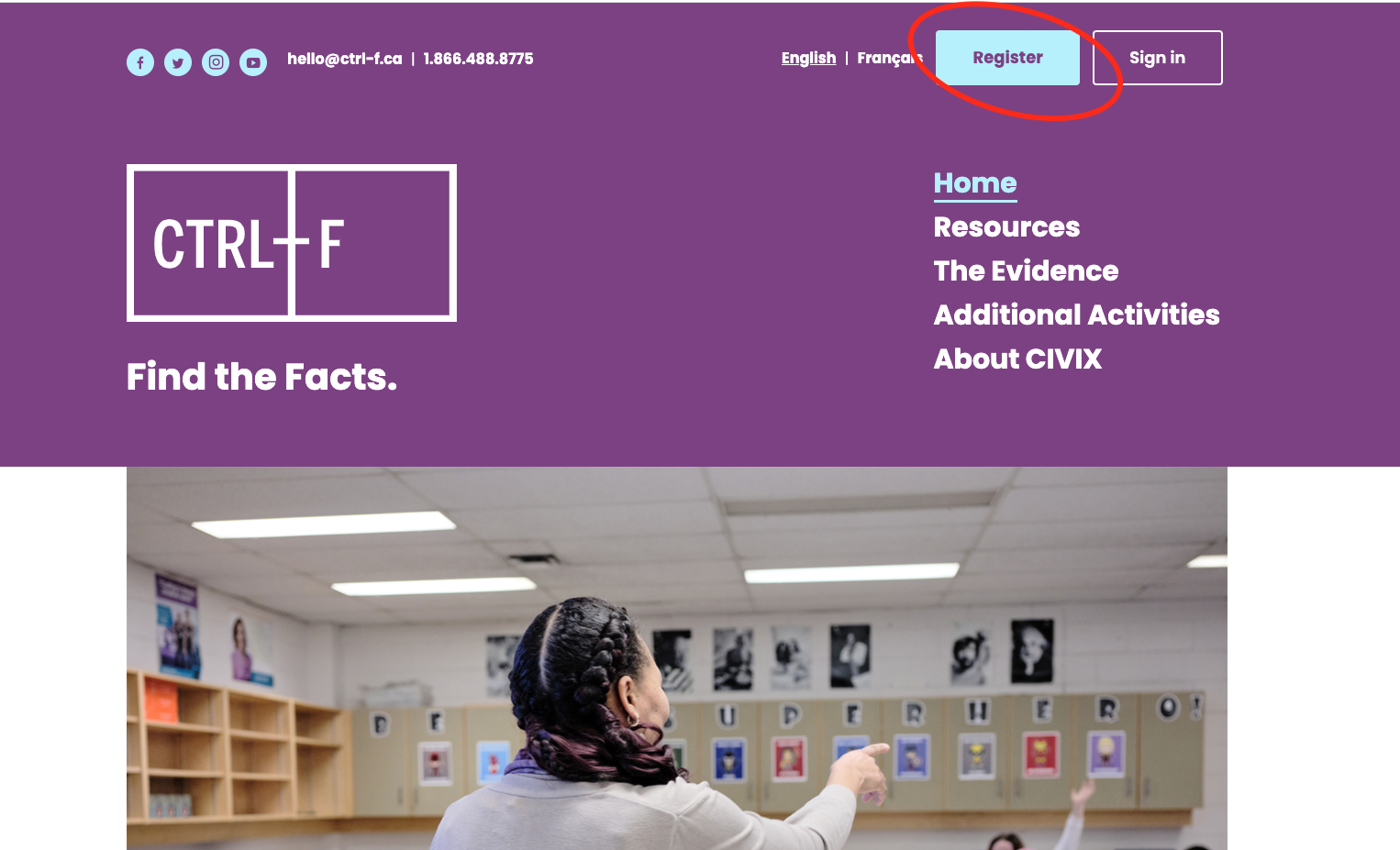 ctrl-f.ca
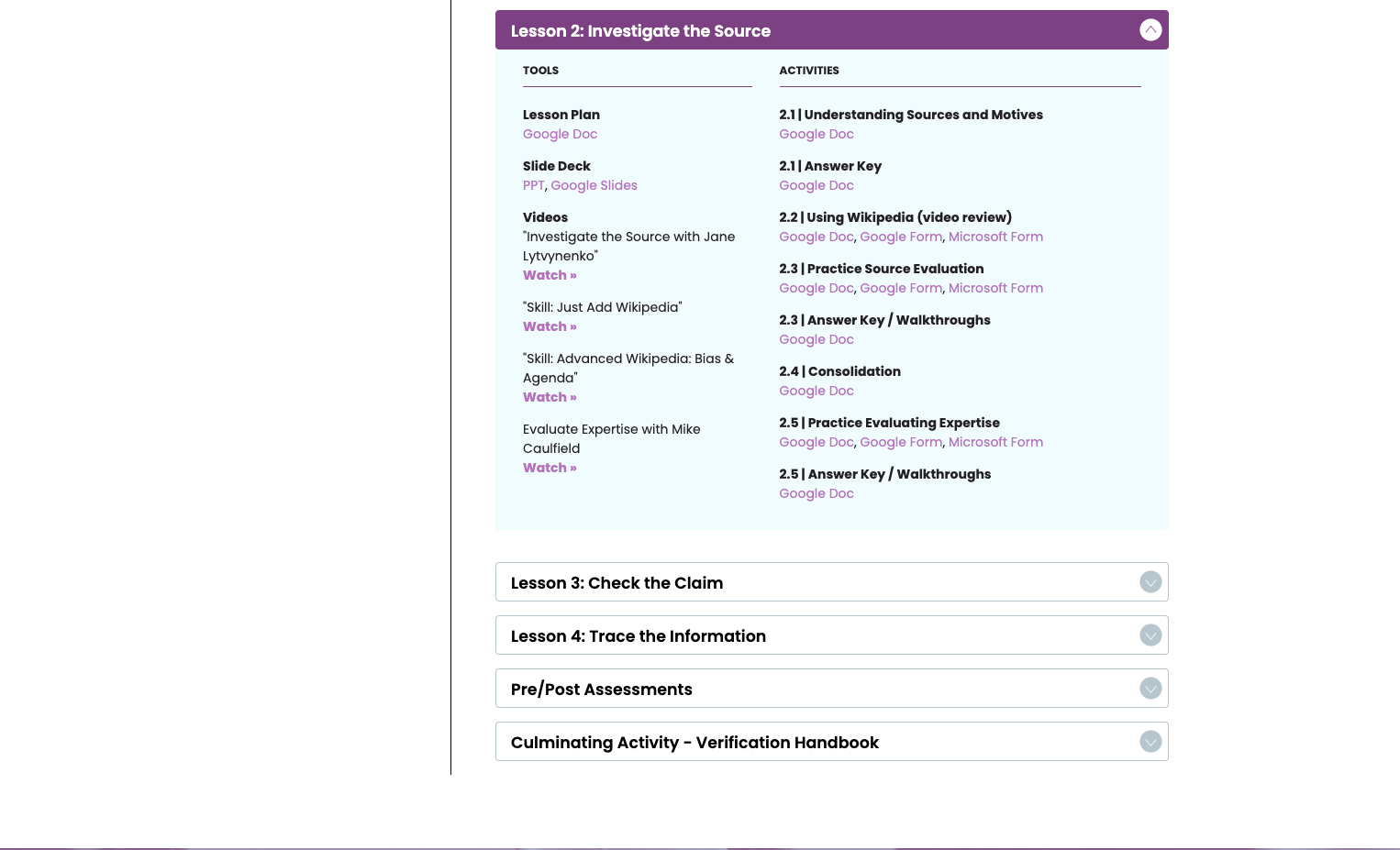 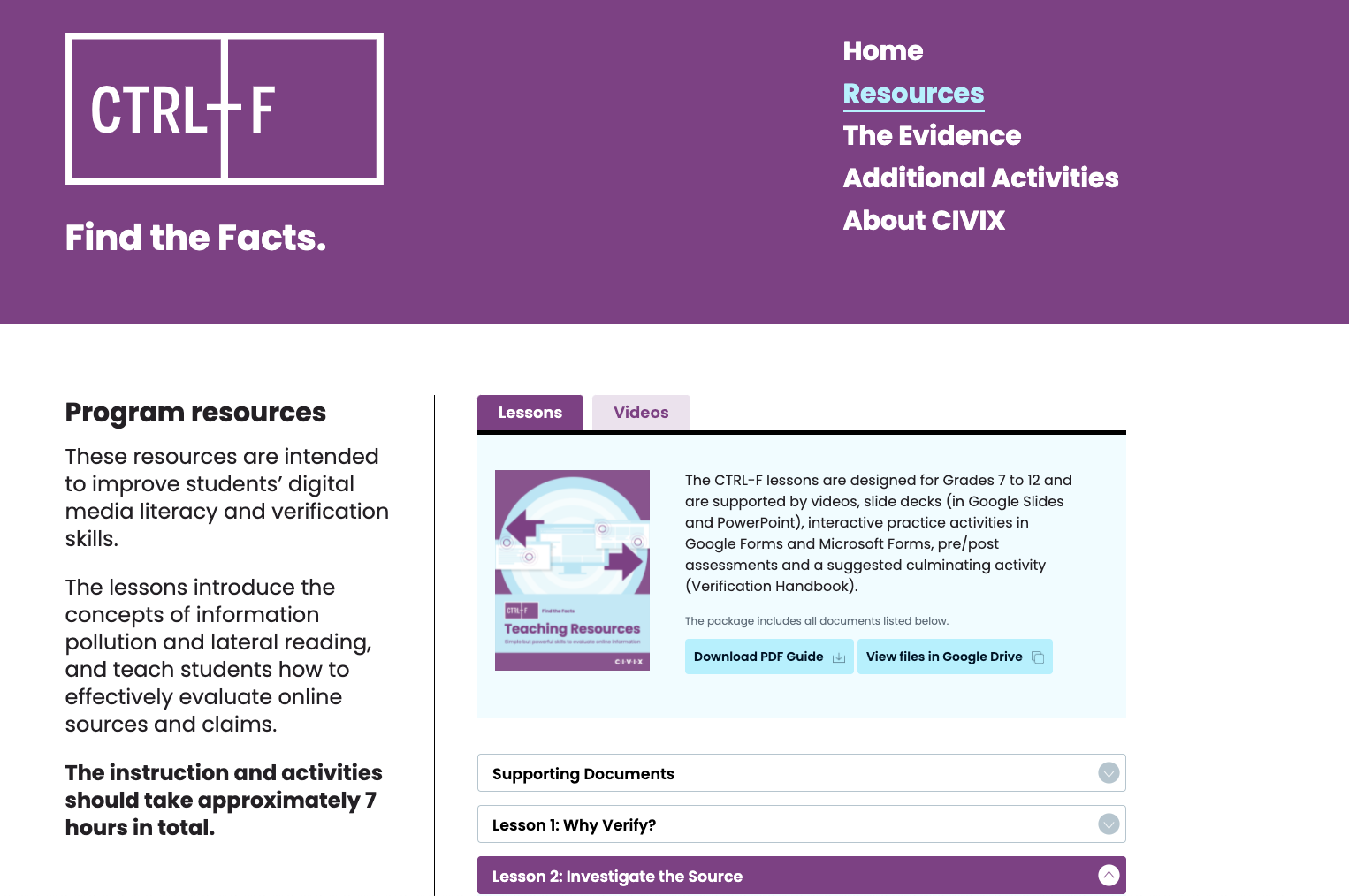 ctrl-f.ca/resources
(Registration required)
Filterable Example Bank
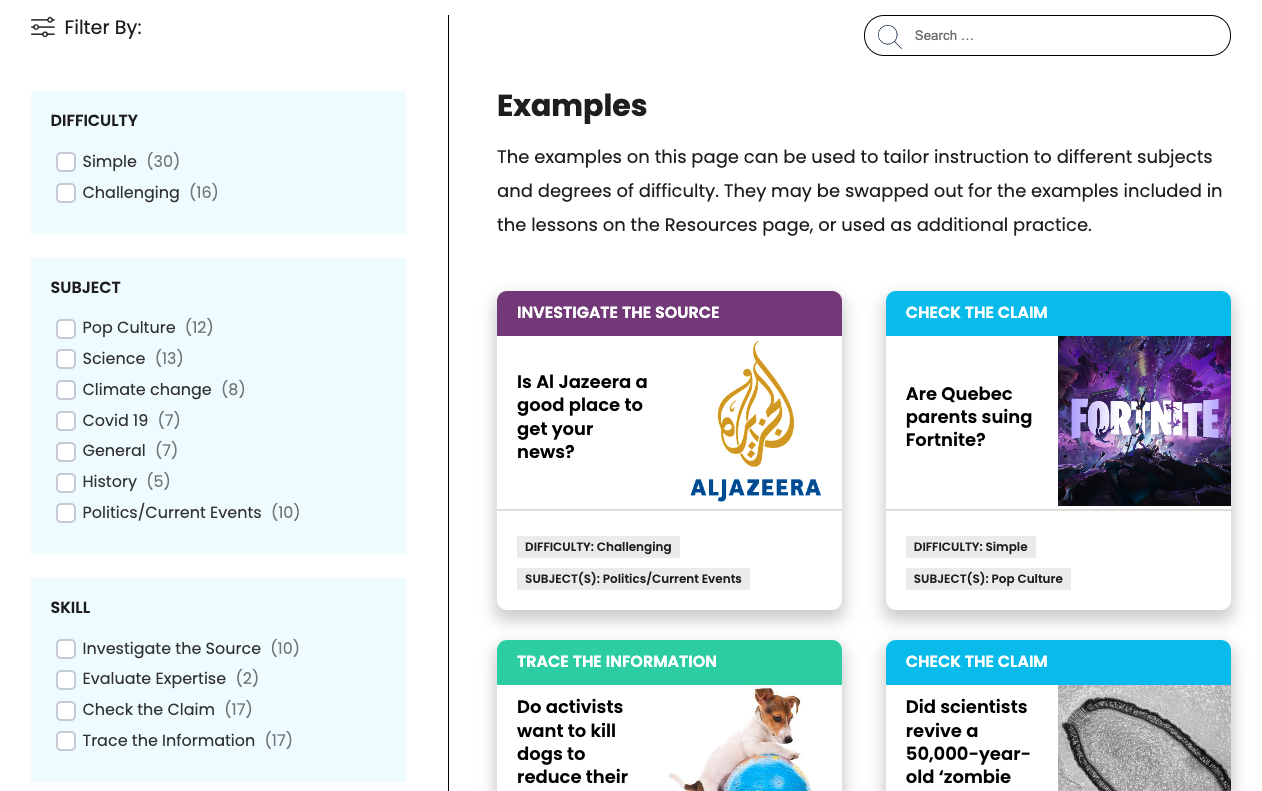 ctrl-f.ca/en/examples
2020/21 School Year: 80 teachers / 2 hours of virtual training / 2,324 students in grades 7 to 12 / Matched control group of 363 students / ~ 7 hours of CTRL-F instruction
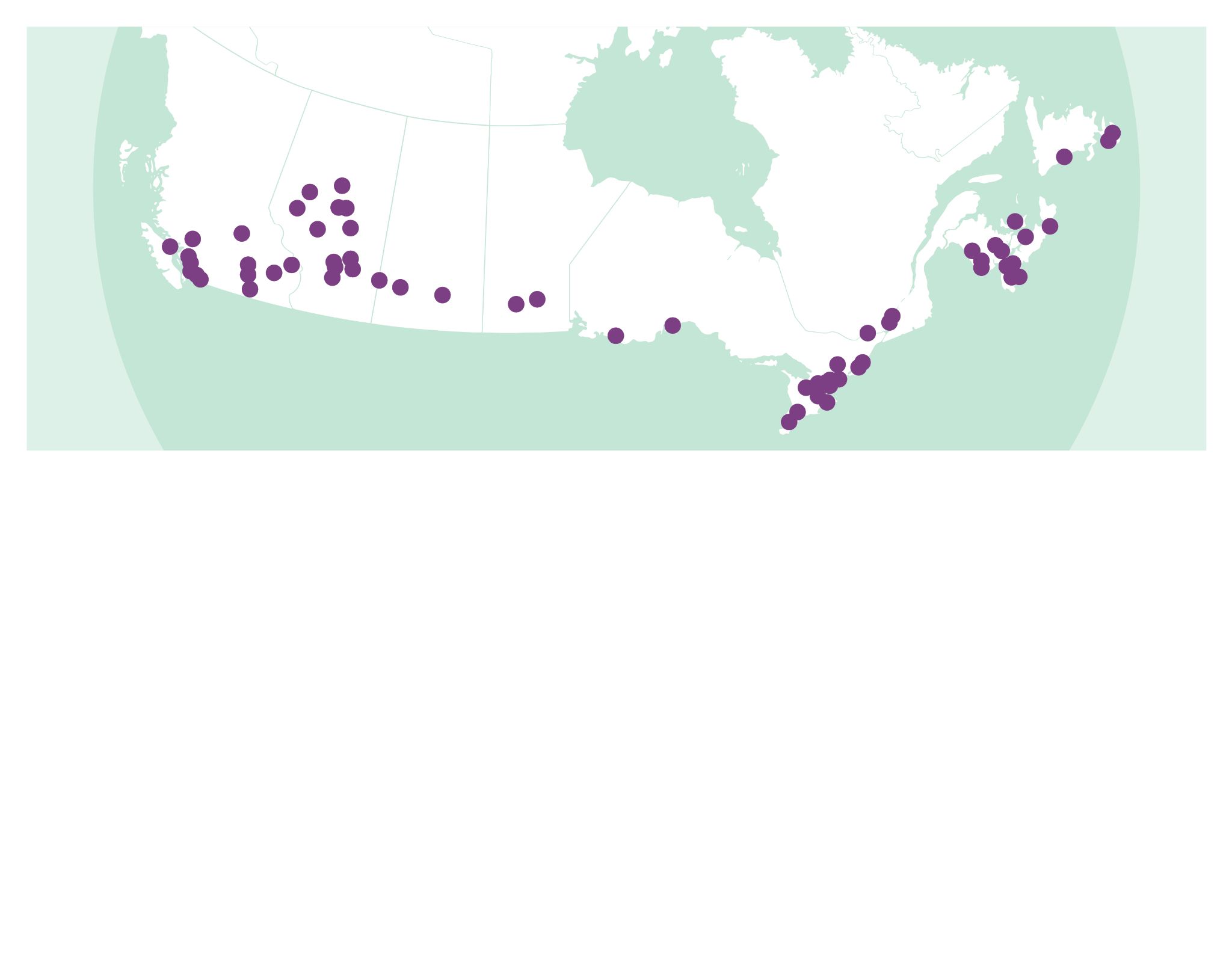 Measuring the CTRL-F impact
CIVIX partnered with expert researchers to test these tools to understand their impact on Canadian middle- and high-school students' ability to reason through online sources and claims
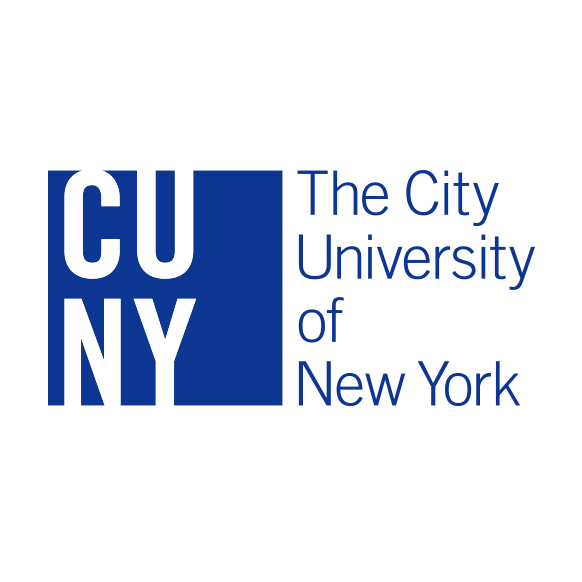 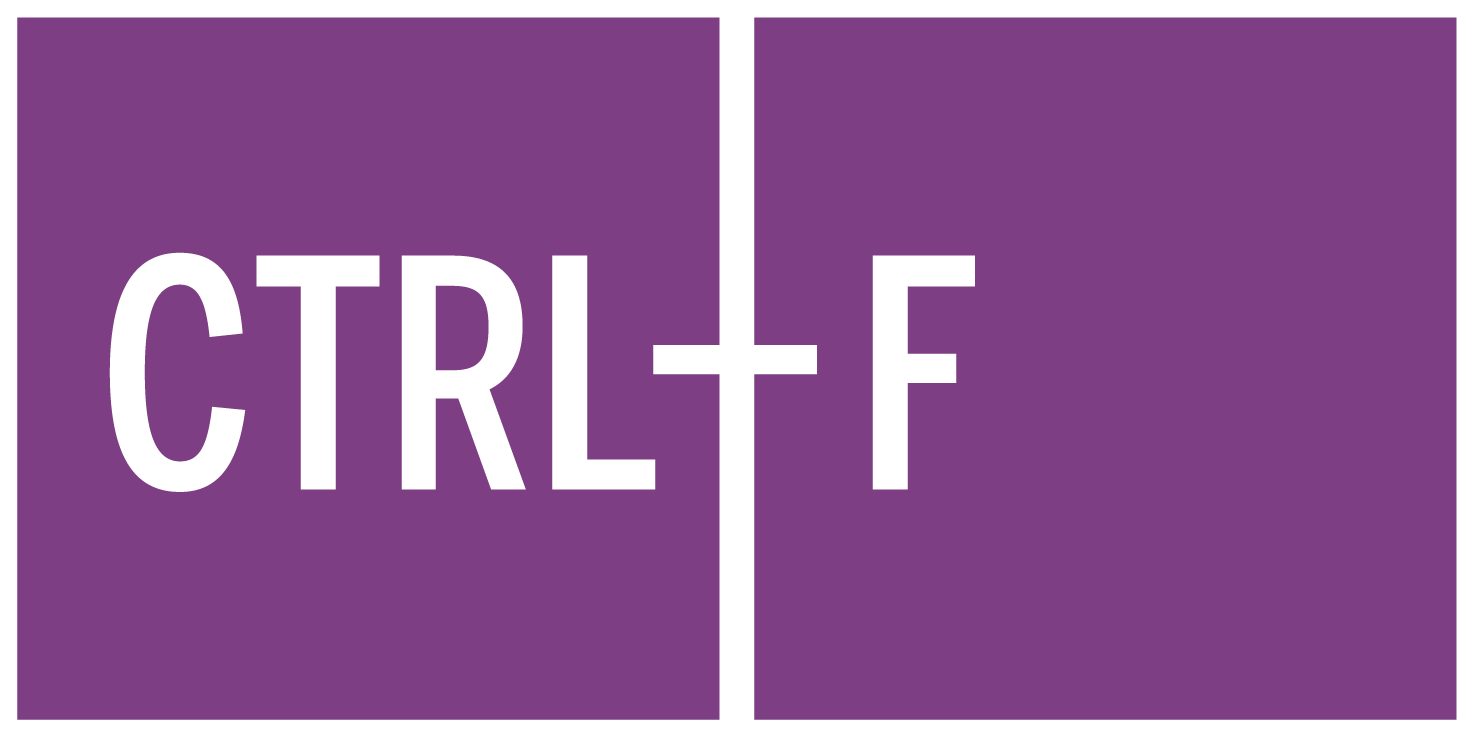 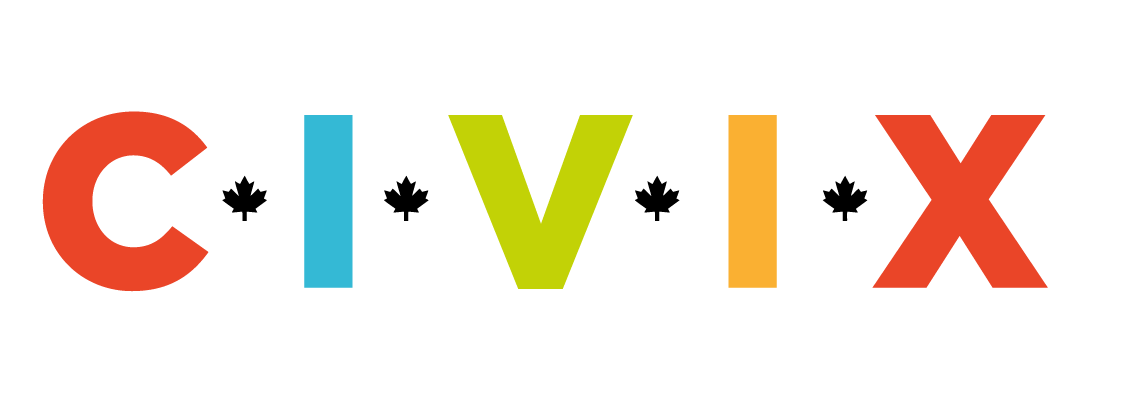 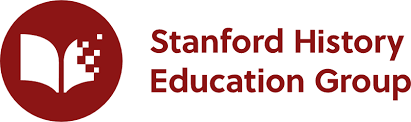 Pretest: the baseline isn’t good
Only 6% identified the agenda of an advocacy group
79% percent read vertically, analyzing the post to reach conclusions
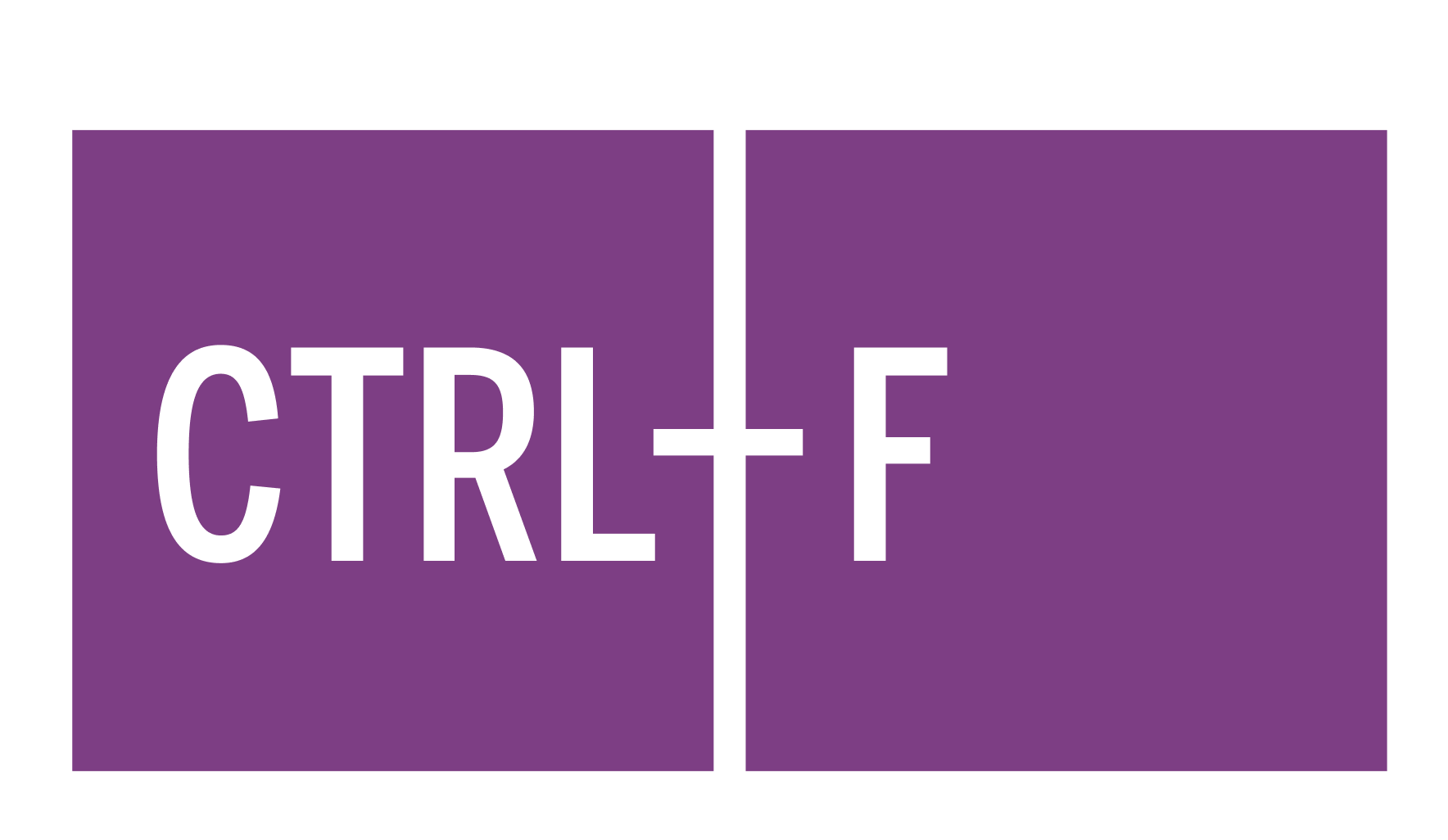 Posttest: CTRL-F Works
41 point increase in reasoning
Sixfold increase in lateral reading
50% Cited key context on posttest


9% on pretest
59% on posttest


11% on pretest
vs
vs
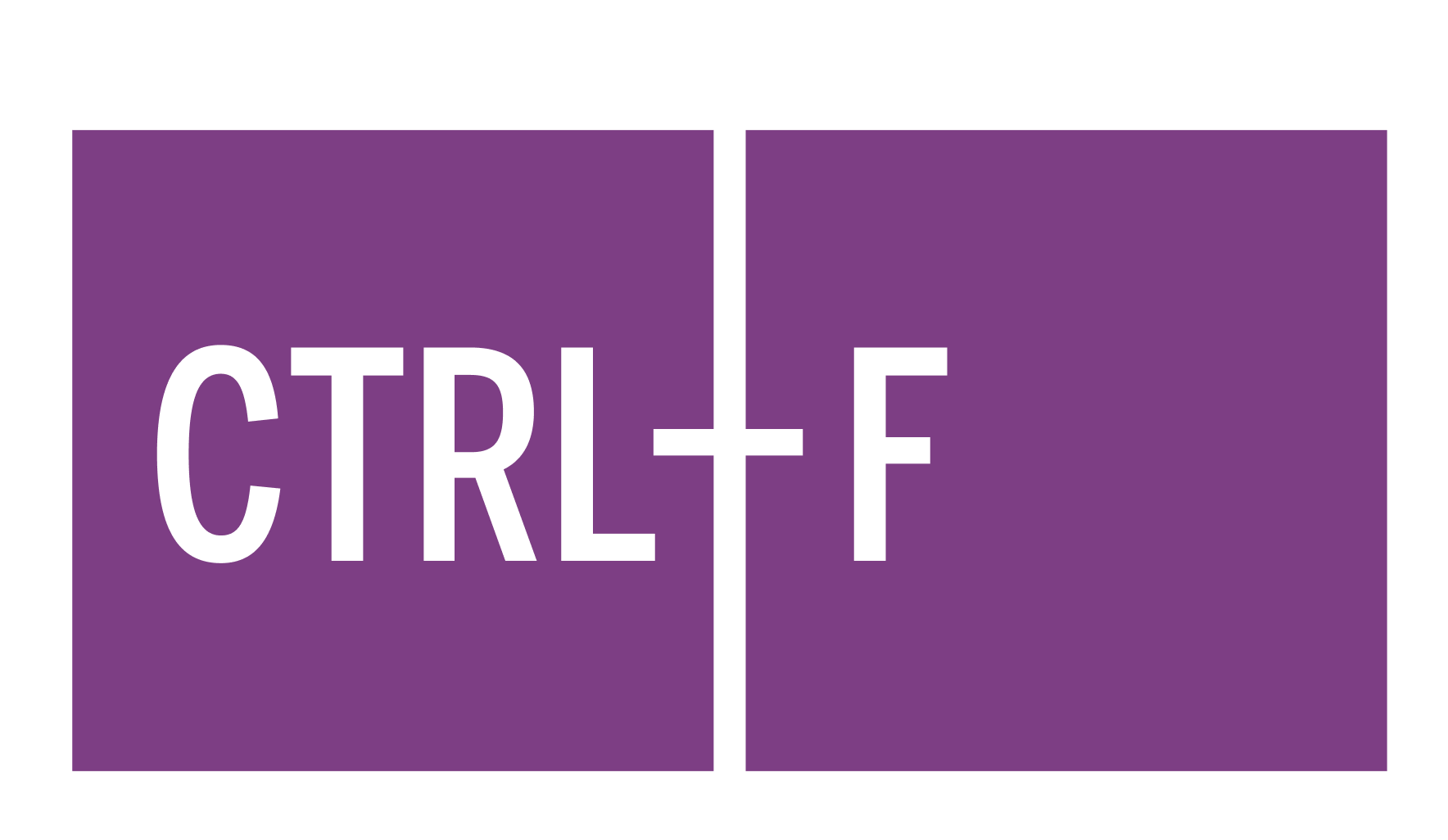 Student A pretest response: 
American College of Pediatricians, anti-LGBT advocacy group
Student A posttest response: 
Heartland Institute, Climate-change denial group
“At first, it seemed like the site was reliable, but after reading the Wikipedia site for a bit I found out that they are a leading promoter of climate change denial.”
"The website isn’t cluttered with advertisements. There is contact information. They have stated their objectives."
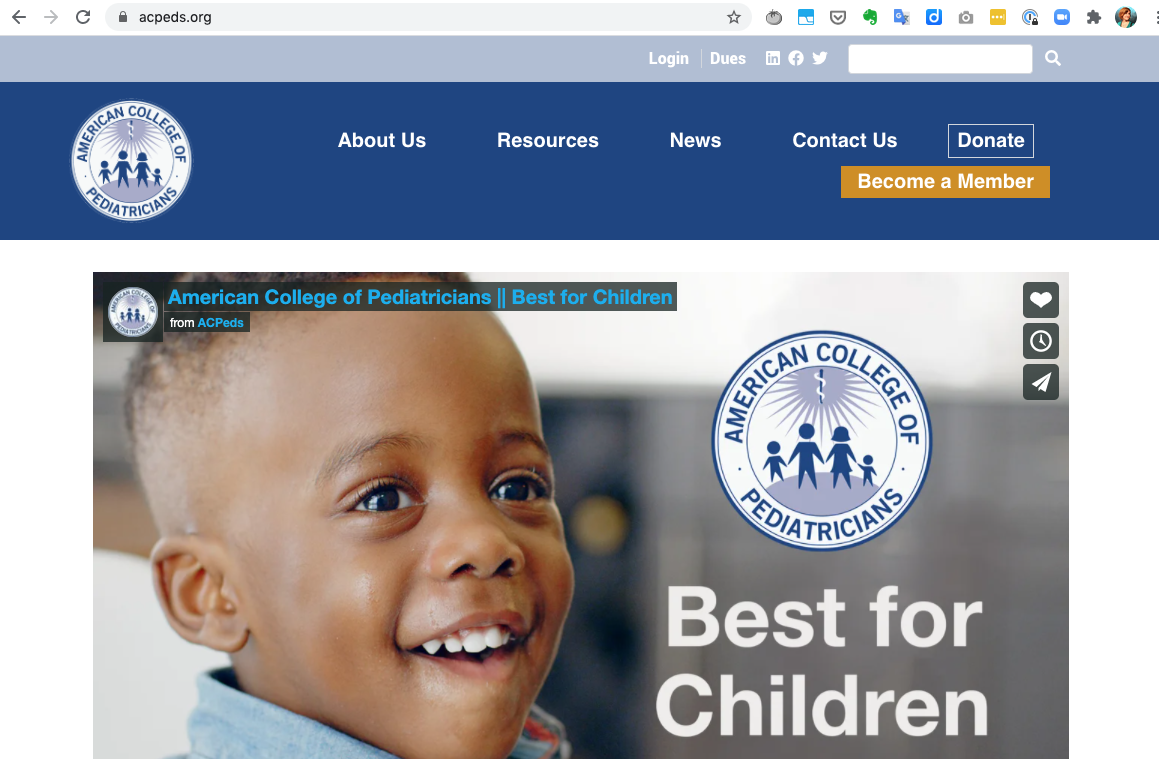 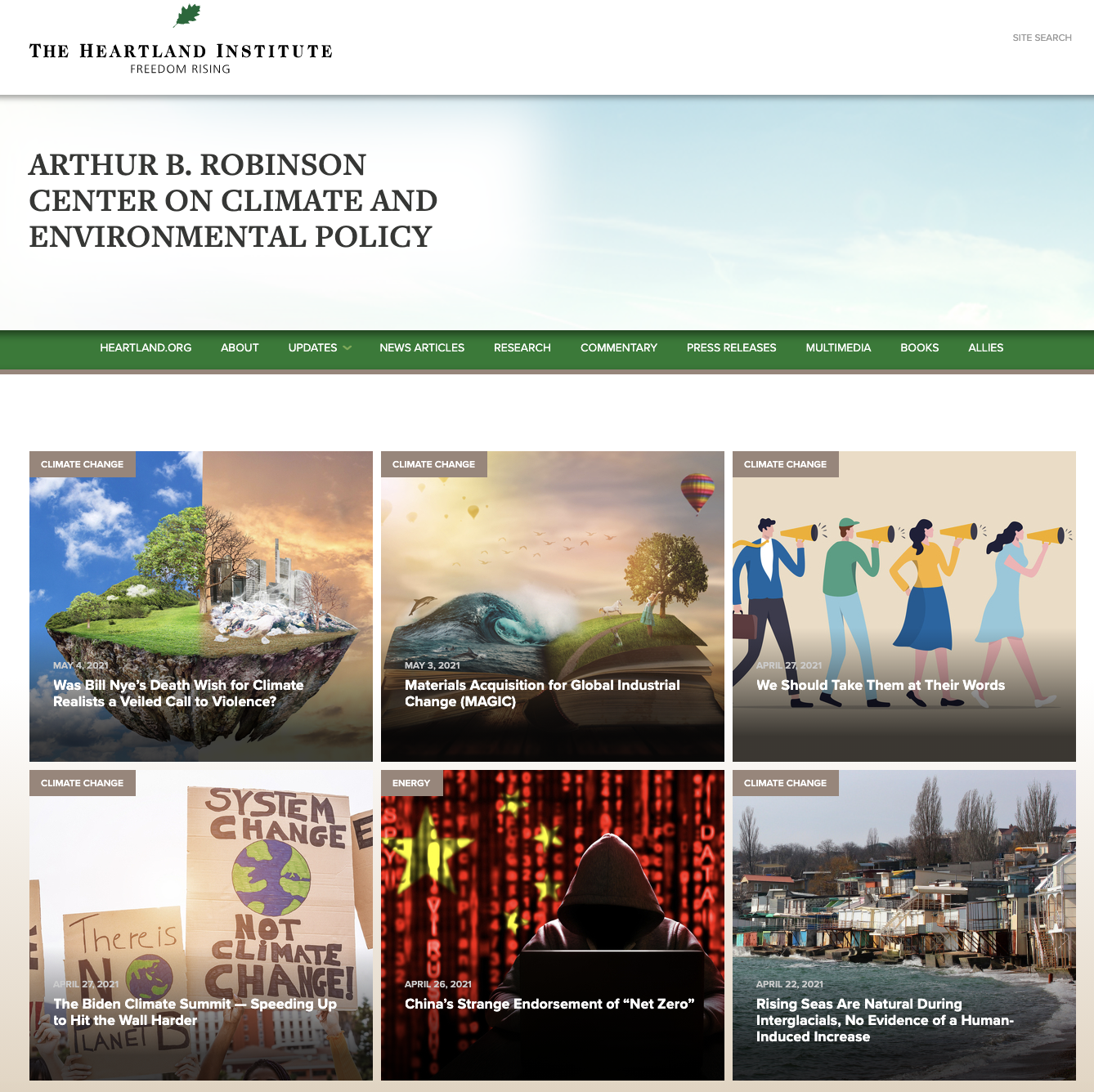 Questions?
Dimitri Pavlounis —  dimitri@civix.ca